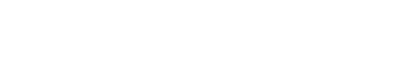 Capabilities presentation
Rev. 2015-11-24
Pull up a seat
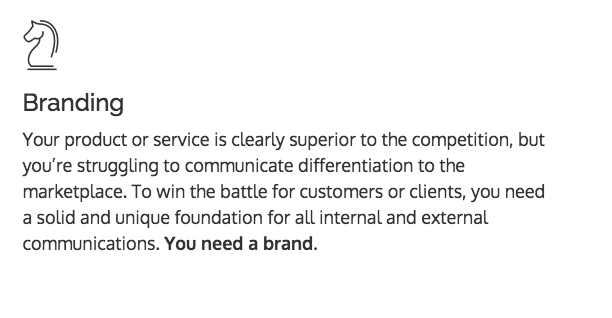 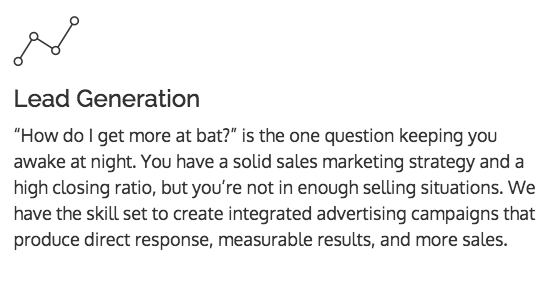 We work like a full-service agency without the overhead. You pay for the team when you need it, not if you need it.

We’re not a marketing firm, advertising agency or boutique studio. We’re your Creative Department. We’re an extension of your in-house team or we’re your only team. We work on your deadlines no matter what. 

We care about developing innovative marketing solutions that meet our your objective mixed with a culture of “getting it done.”

Our array of creative services lie on a spectrum from branding, lead generation, digital, and campaign planning.
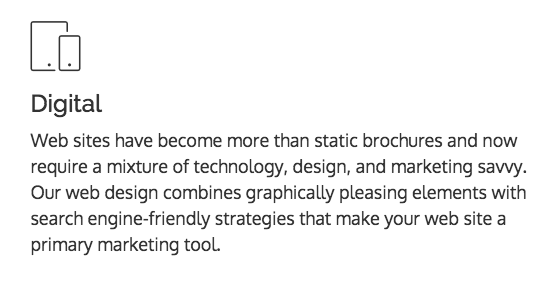 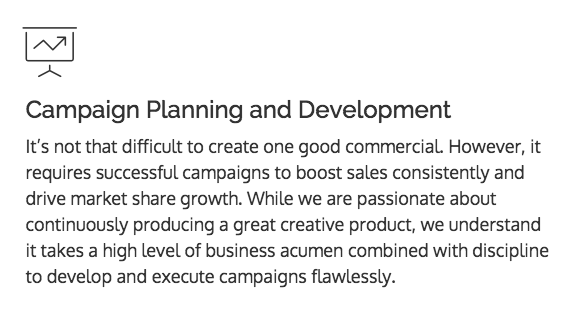 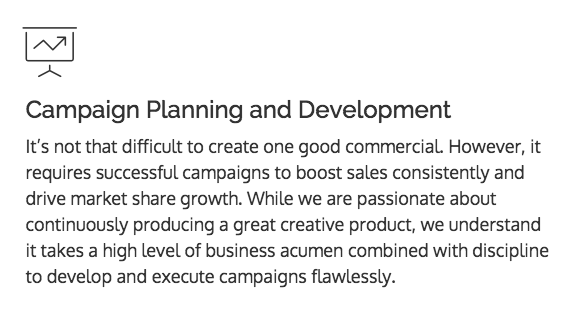 A little more about us
Mission
Remain lean, accessible, deadline-oriented. We are a hub for amazing people that believe in creativity and see possibilities on a blank sheet of paper. We have a passion for creative problem solving and can effectively respond to our clients’ need for a results-generating creative product within a reasonable cost structure.


Values
What we care about is creating innovative solutions for our clients. Solutions that engage. Solutions that inspire. Solutions that get results. Our array of services lie on a spectrum from graphic & web design to advertising, and we also combine talent with a culture of “getting it done.”
Core competencies
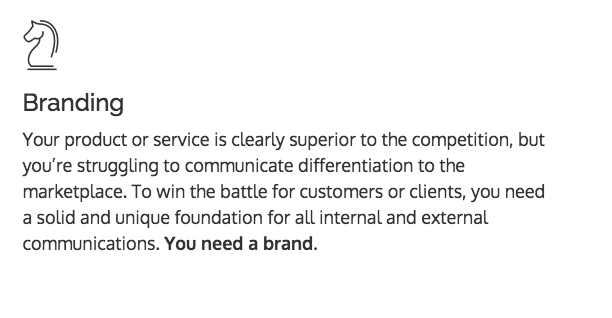 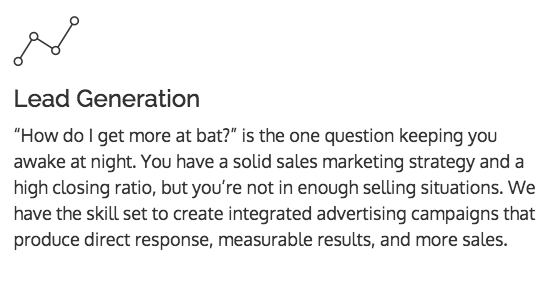 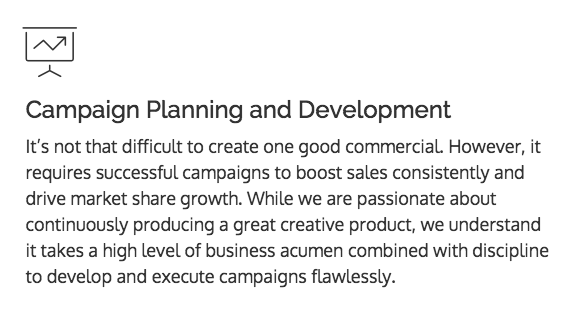 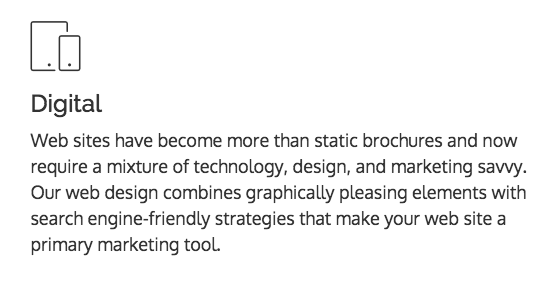 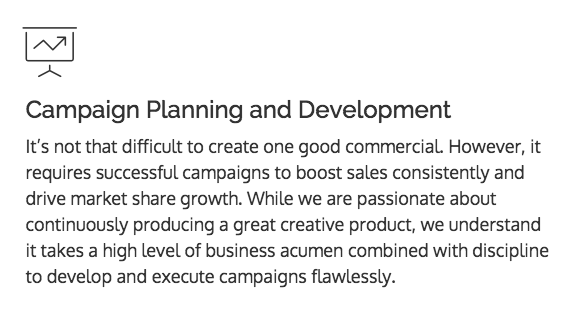 Clients and old friends
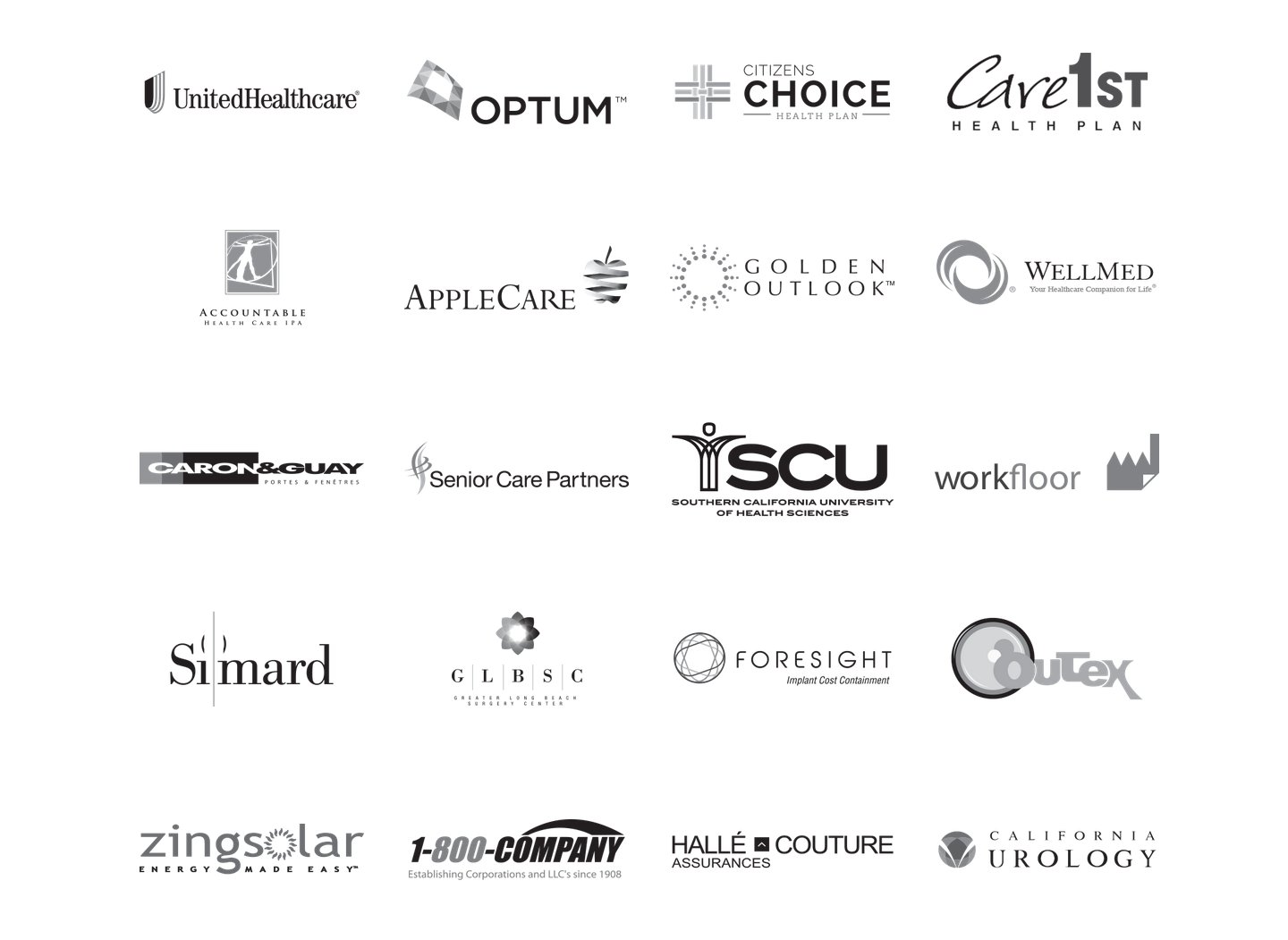 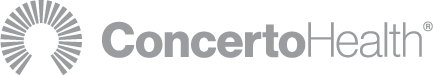 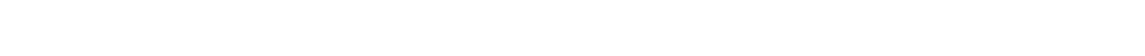 Meet our team
Principals
Mike Thompson
David Morin

Finance
Robert Bates Matthew Williams

Print and Fulfillment
Sally Michauld
Sam Patel

 Media
Ian Crockett
Creative
David Morin
Lam Ngo
Cade Garrett
Ingrid Salinas
Teresa Colon

Digital
Matt Kovach 
Phuc Nguyen 
Courtney Smith
Alex Hernandez

Legal
Matt LaCroix
Accounts
Mike Thompson
Marlyn Becerra
Chandler Sant
Annie Rusk
Mykaela Ward

Copy and Proofreading
Kim Chow
Jonathan Miracle
Pine and Ocean–Downtown Long Beach, CA
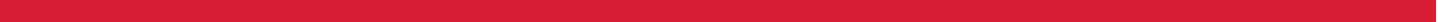 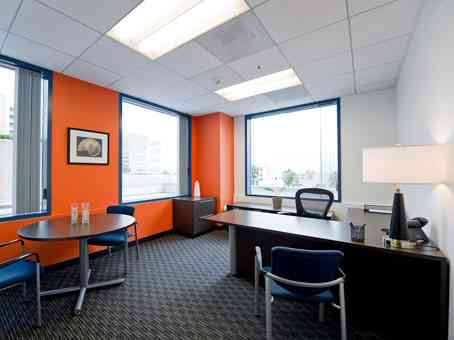 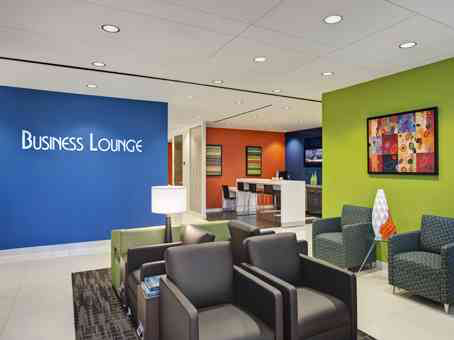 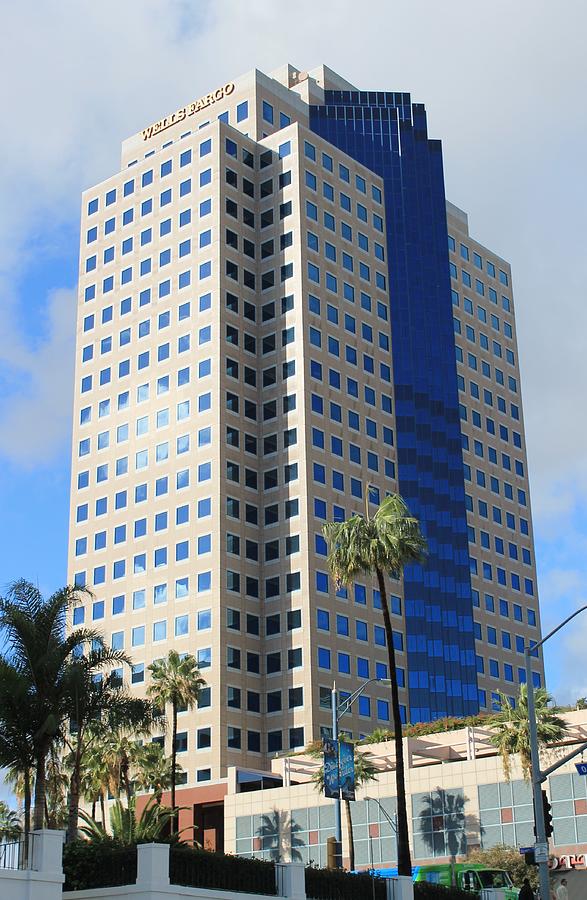 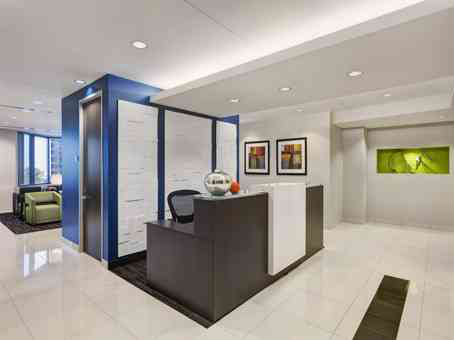 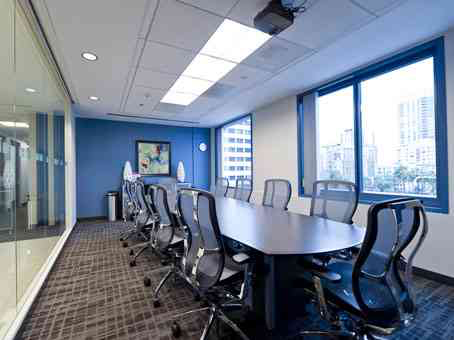 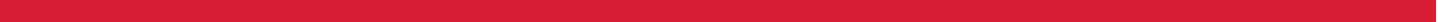 Awards
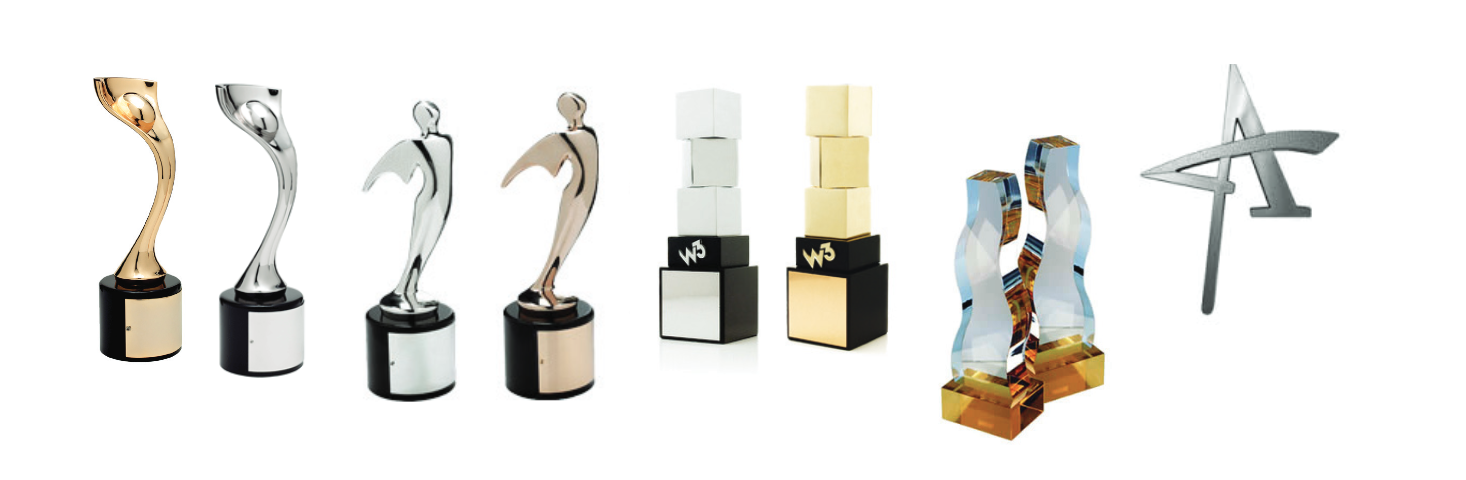 2015
Best in show W3 Award			Best homepage design
Bronze Telly Award			Best local TV and local cable
Bronze Peoples Telly Award		Best use of humor
Silver Summit International Award		Retail television
Bronze Summit International Award		Local television spot
Gold Communicator Award Commercials	Retail store/Specialty store 
Gold  Communicator Award Commercials	Use of humor 
Gold Communicator Award  Outdoor		Advertising campaign

2014
Silver Telly Award			Best local TV and local cable
Bronze Telly Award			Best use of humor
Bronze People Telly Award		Best use of humor
Gold Davey Award			Best design
Silver Davey Award 			Best local TV and local cable
Silver Davey Award			Best use of humor
Silver Summit Award			Best local TV and local cable
Silver Summit Award			Best use of humor
Silver Addy Award			Best local TV and local cable
Gold W3 Award			Best user experience
Silver W3 Award			Best homepage design
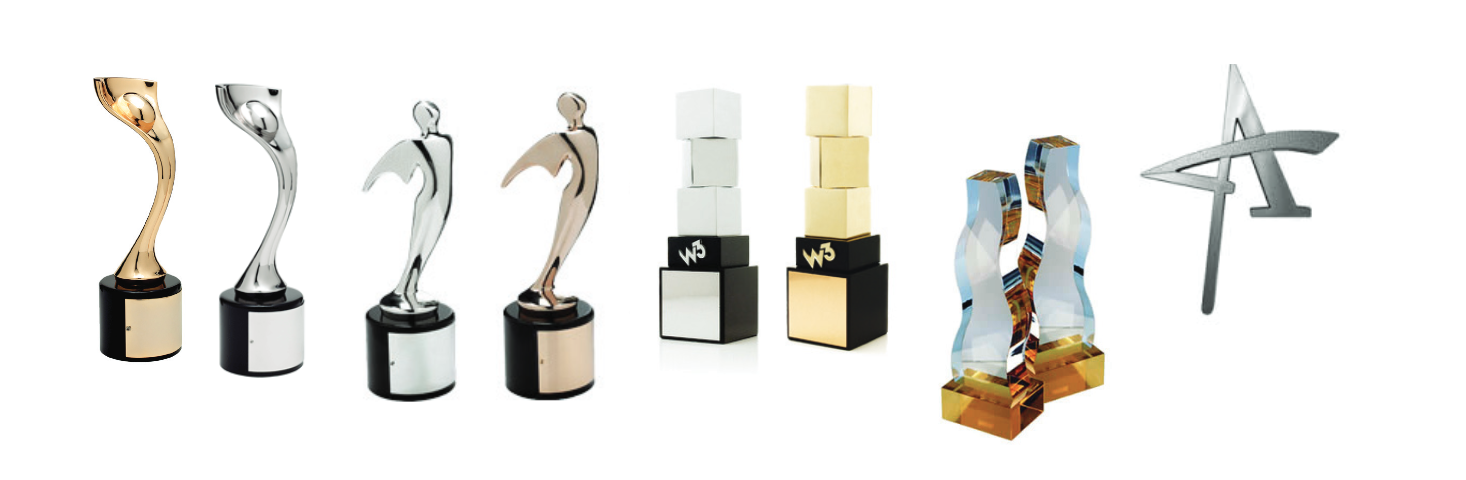 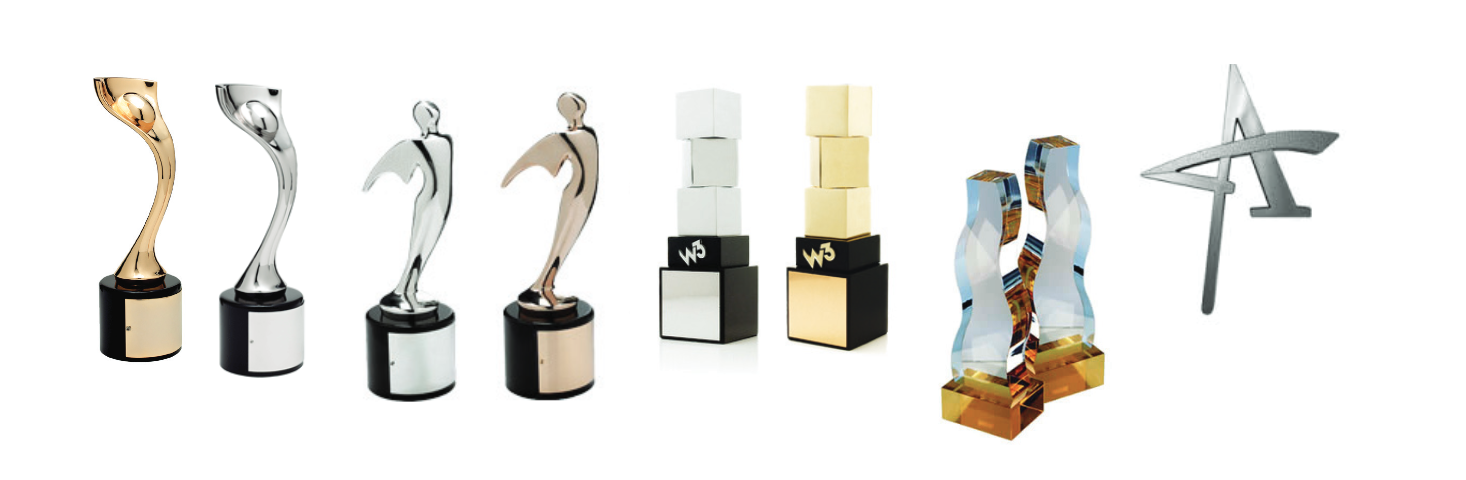 Healthcare experience
Seasonality and initiatives

OEP and SEP (Lock in)
Turning 65 (Commercial to MAPD)
Physician and Clinic support
Health plan and hospital affiliation
Network and IPA affiliation
Broker and agent support
OEP and SEP (Lock in)
FMO relationship management
Sales and support center integration
Co-branded
Duals / Medi-Medi
Formats

Campaign planning
Direct mail
Radio
Outdoor
Print
FSI
Facebook / Google
Landing page
Industry experience
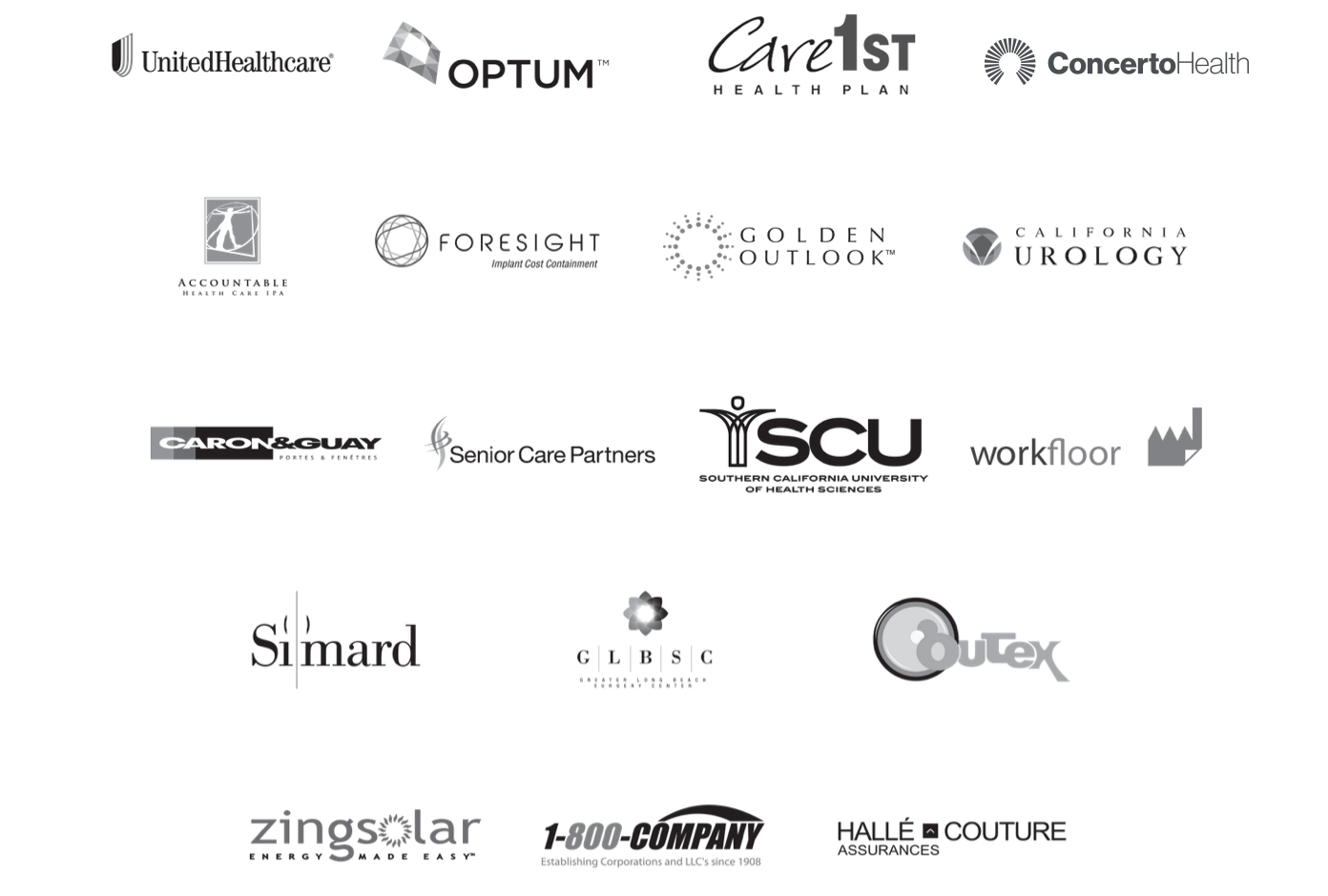 Healthcare
Optum / United Health Group (2013+)
AllCare IPA (2015+)
New York Proton Center (2016)
ProHealth (2015-2016)
Golden Outlook Insurance Services (2012 +)
WellMed Medical Group (2013-2015)
Citizens Choice Health plan (2011-2015)

Higher Education
Southern California University Health Sciences (2008+)
Chapman University (2013-2015)
PADI  (2013)

Consumer Packaged Goods / Retail (CPG)
AQUAhydrate  (2013-2015) / VC from Yucaipa Companies
Vizio  (2014)
Outex (2013+)
Simard (2010)
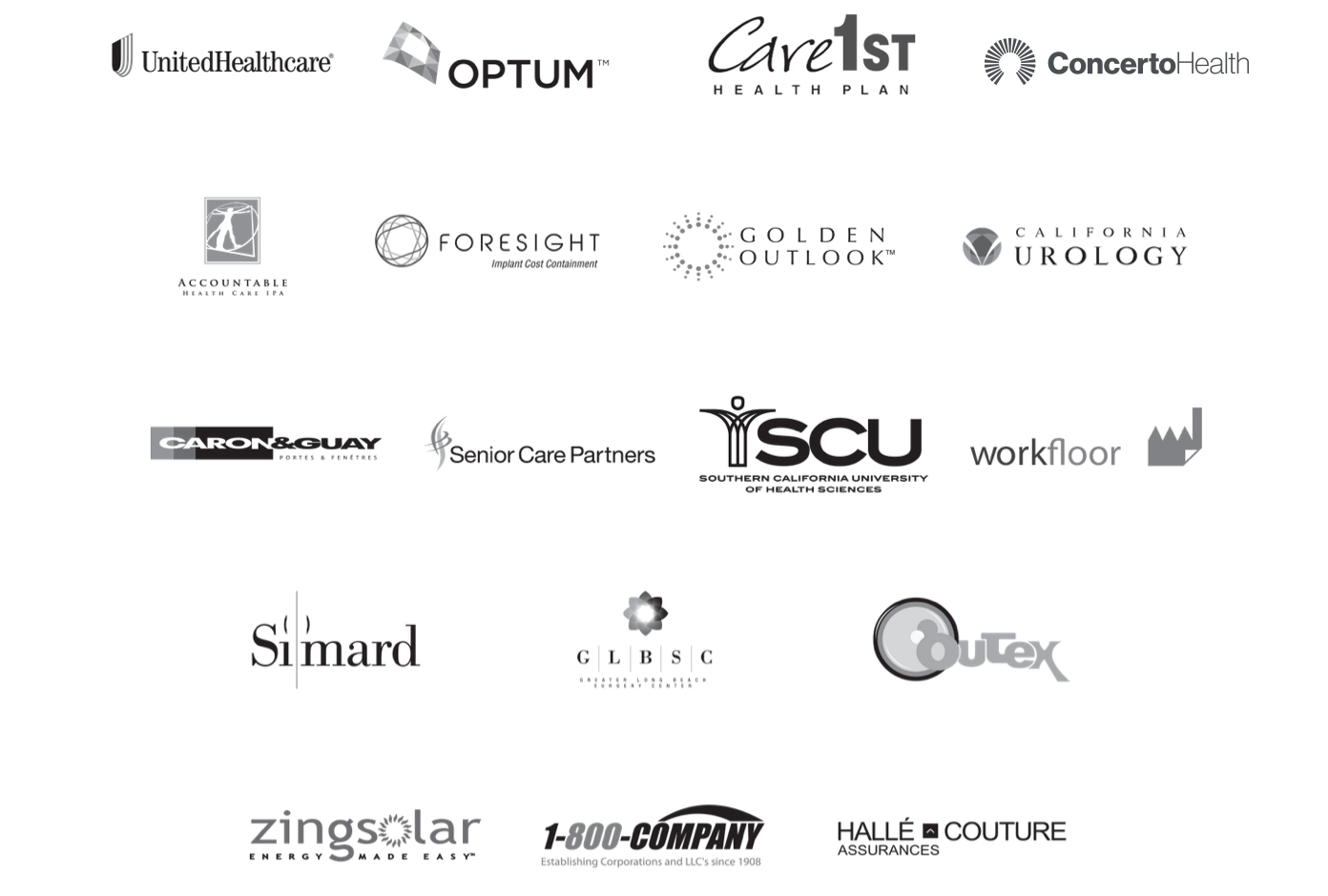 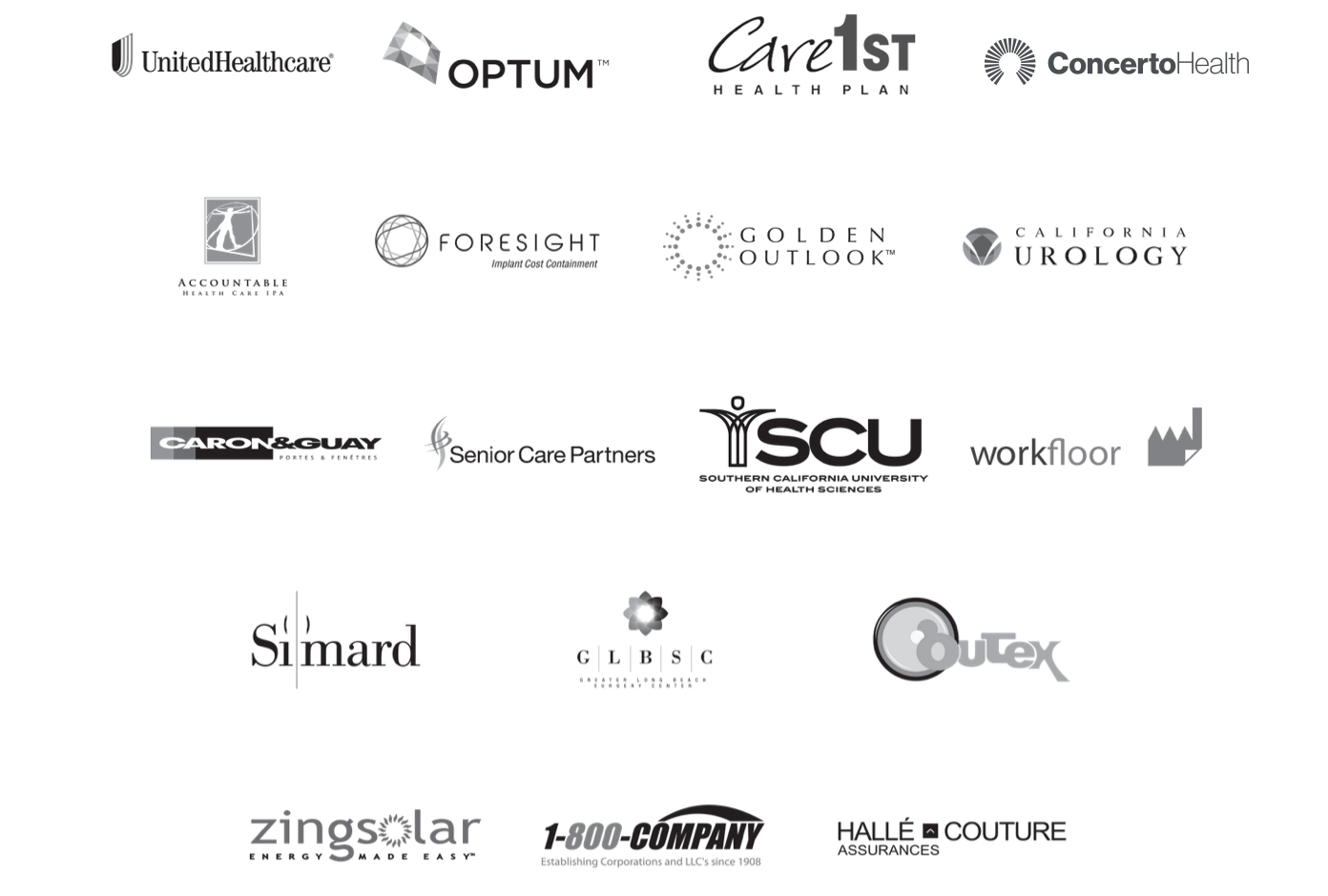 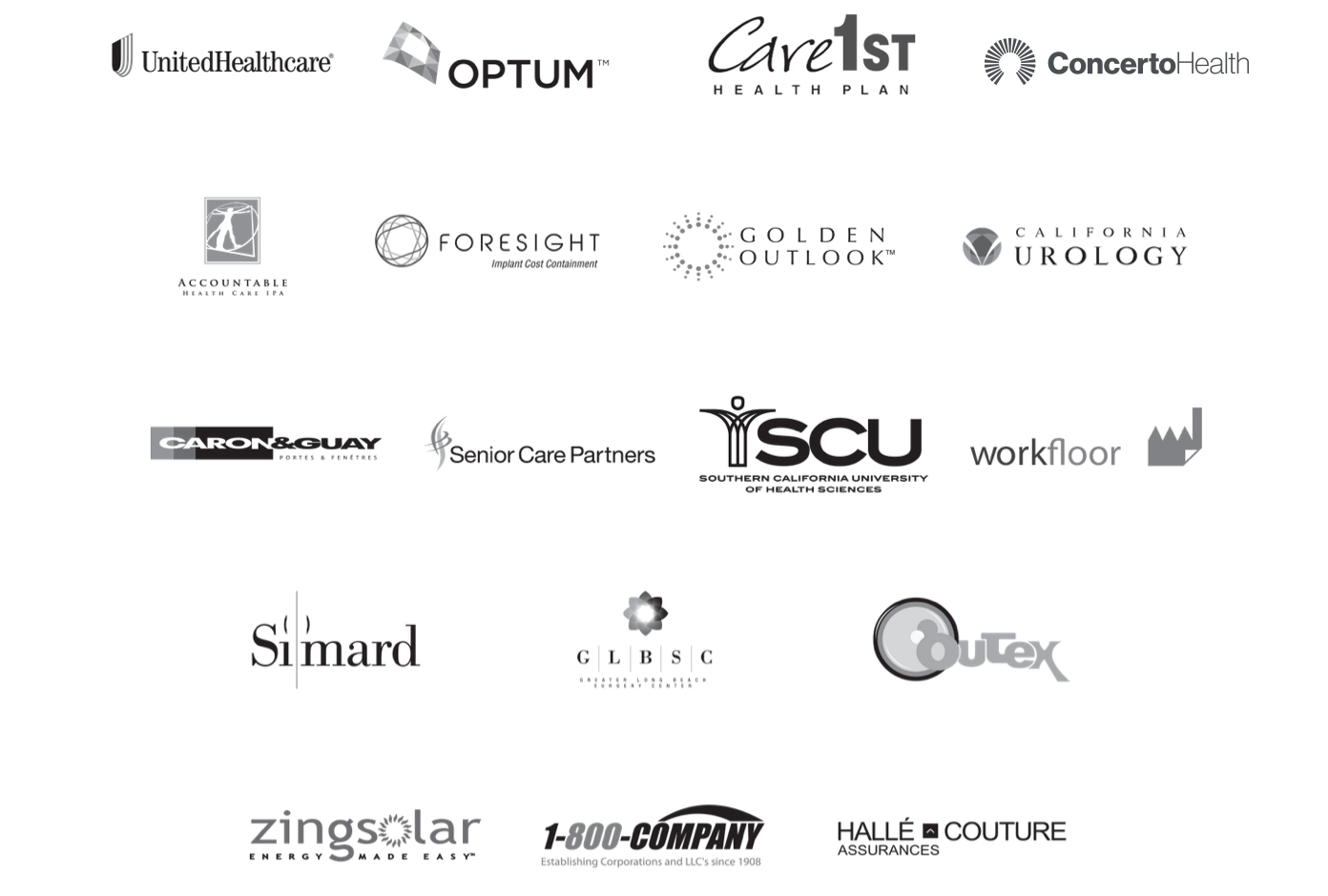 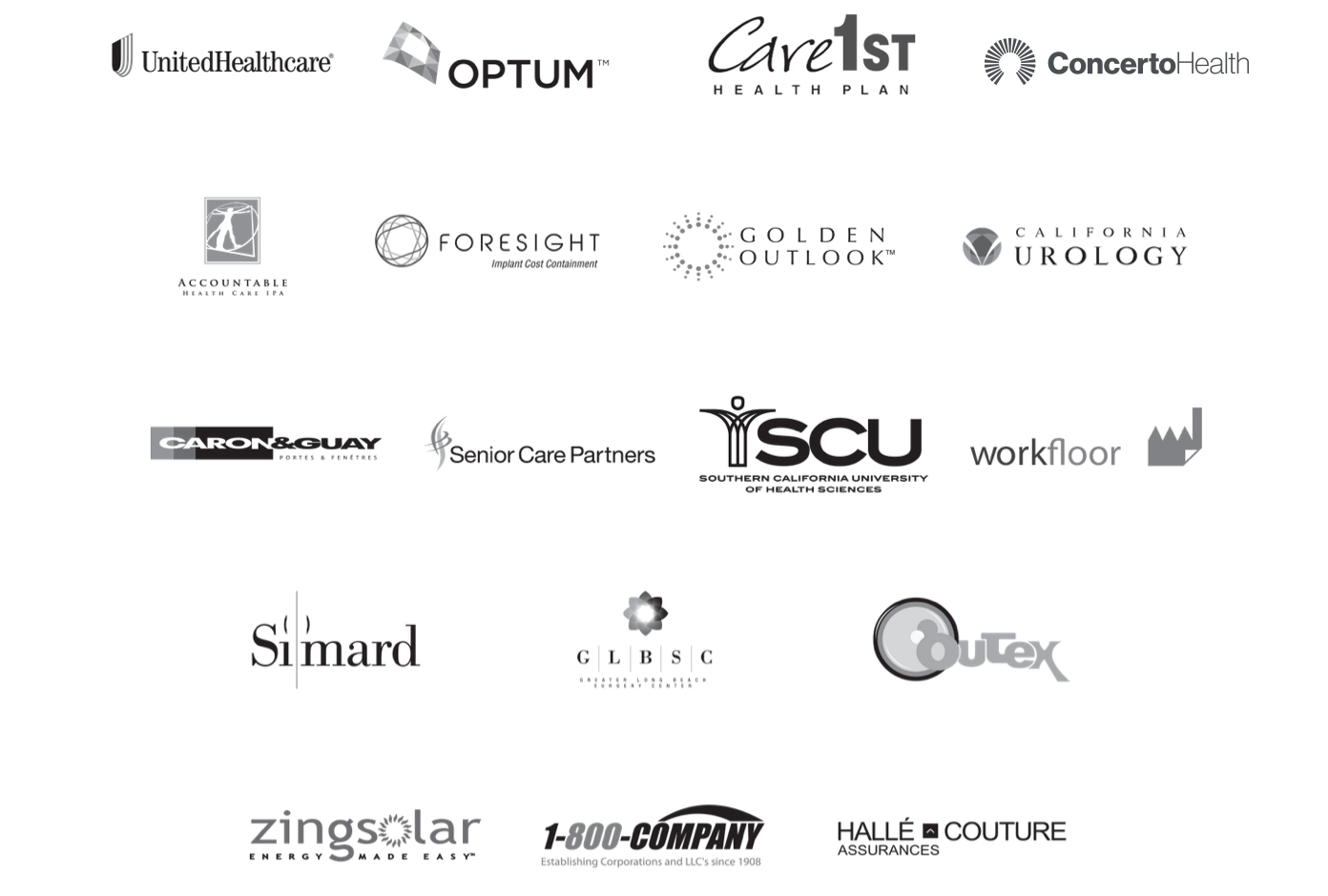 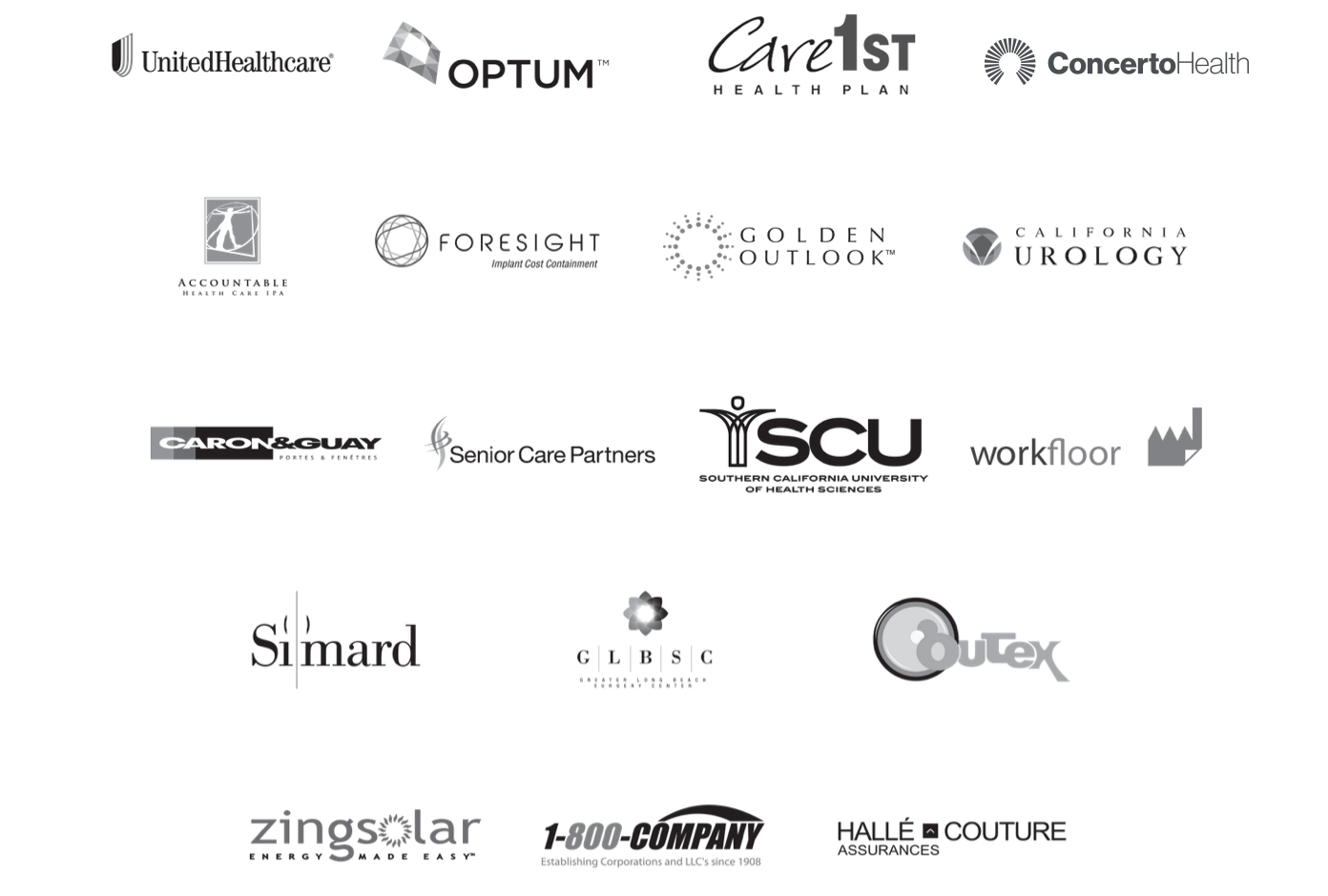 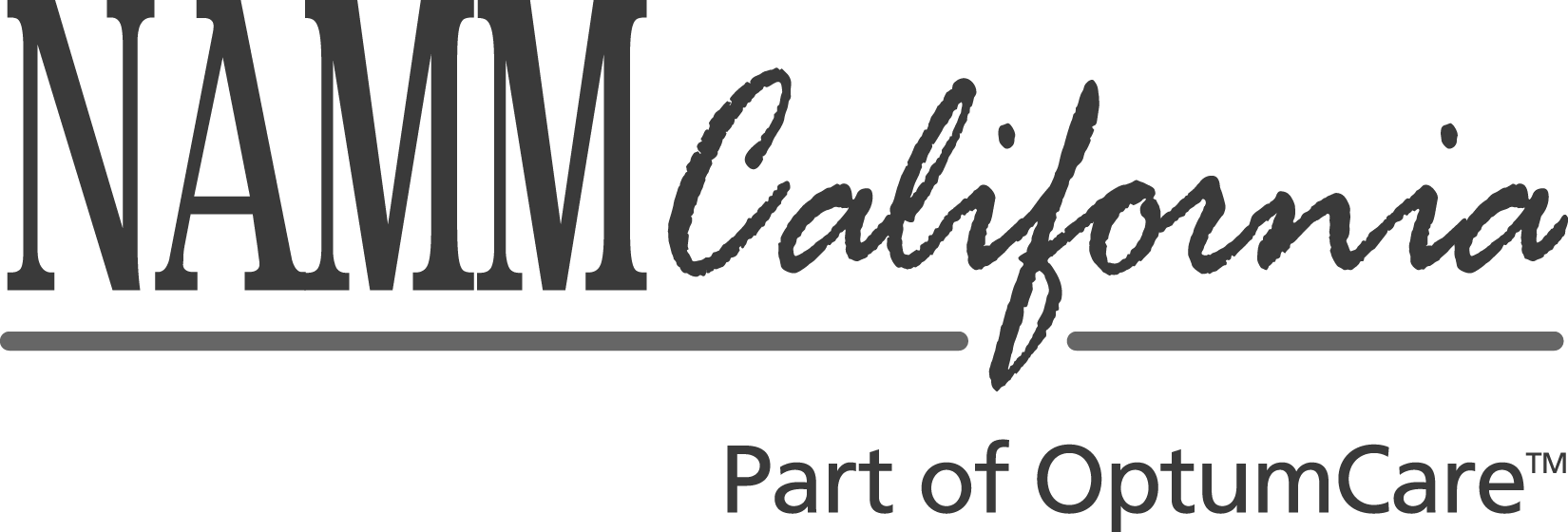 Acquisition assistance
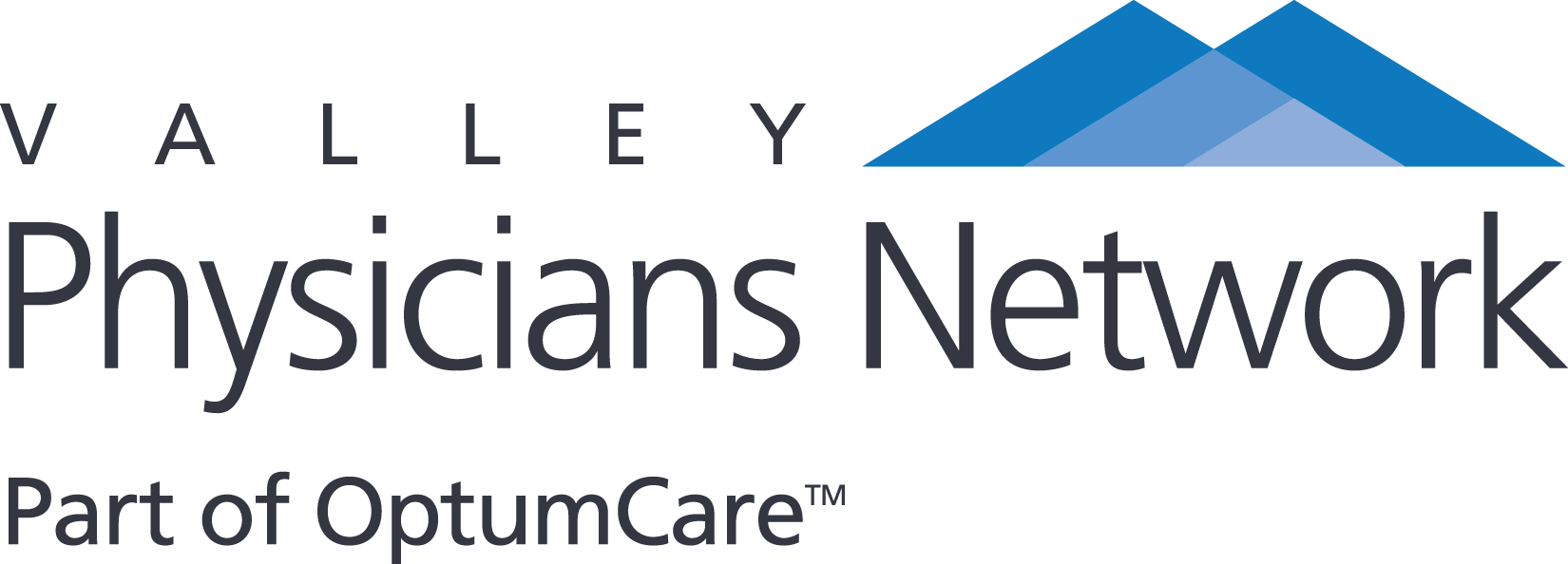 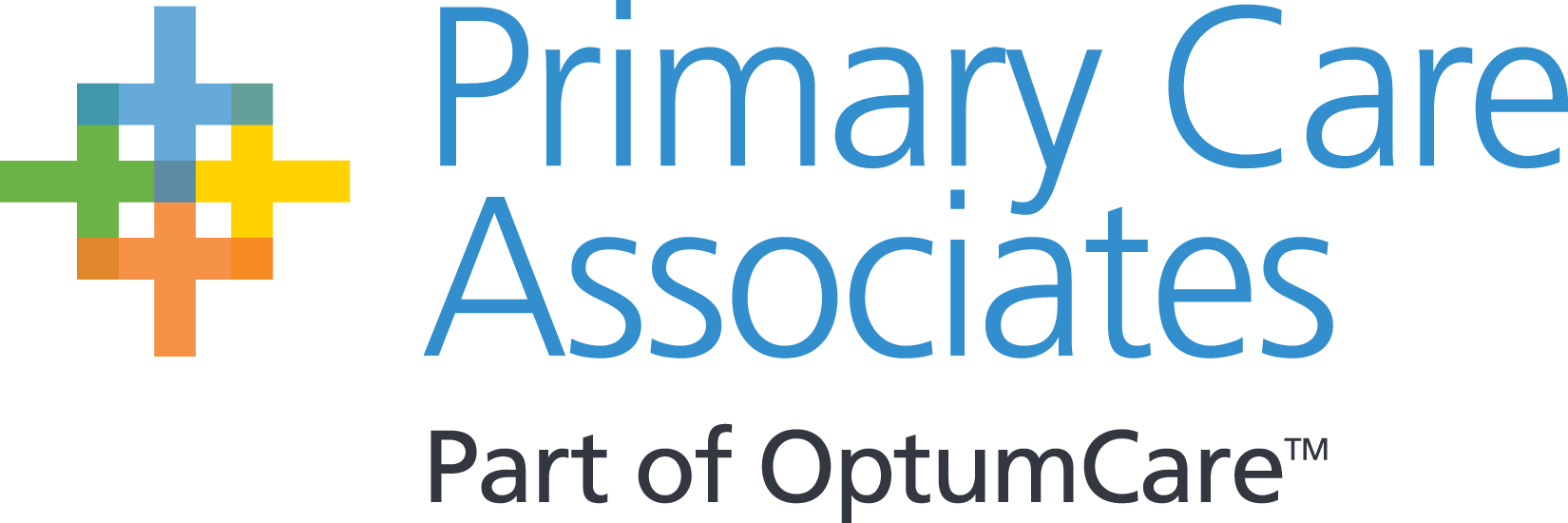 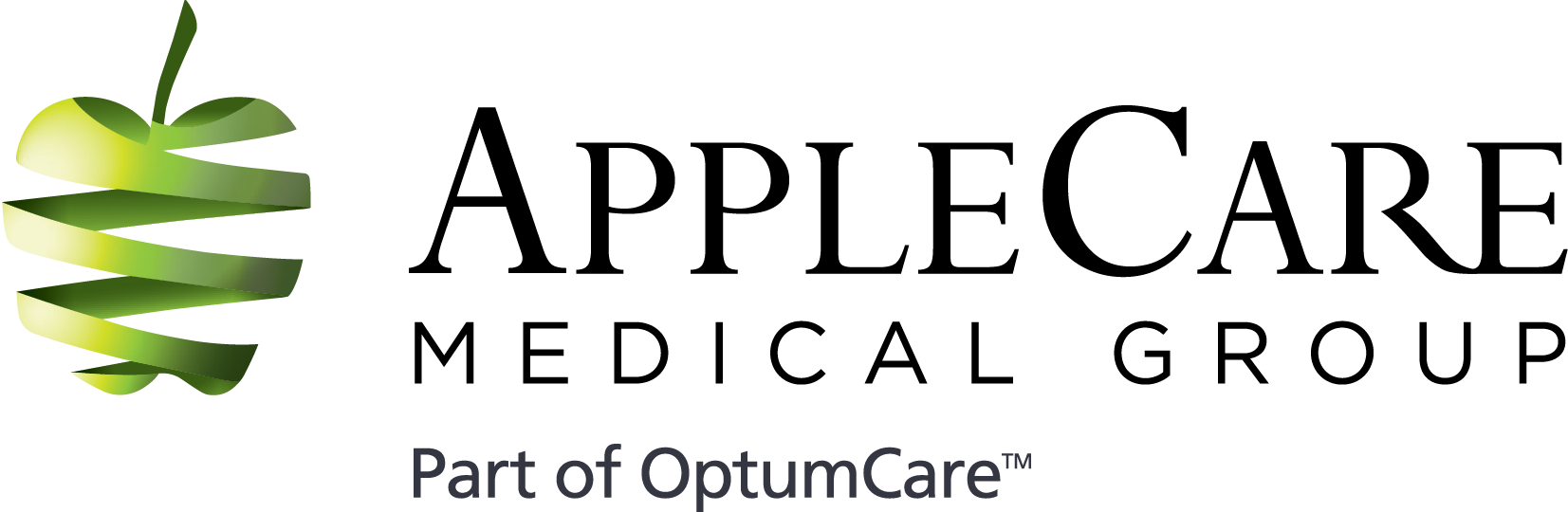 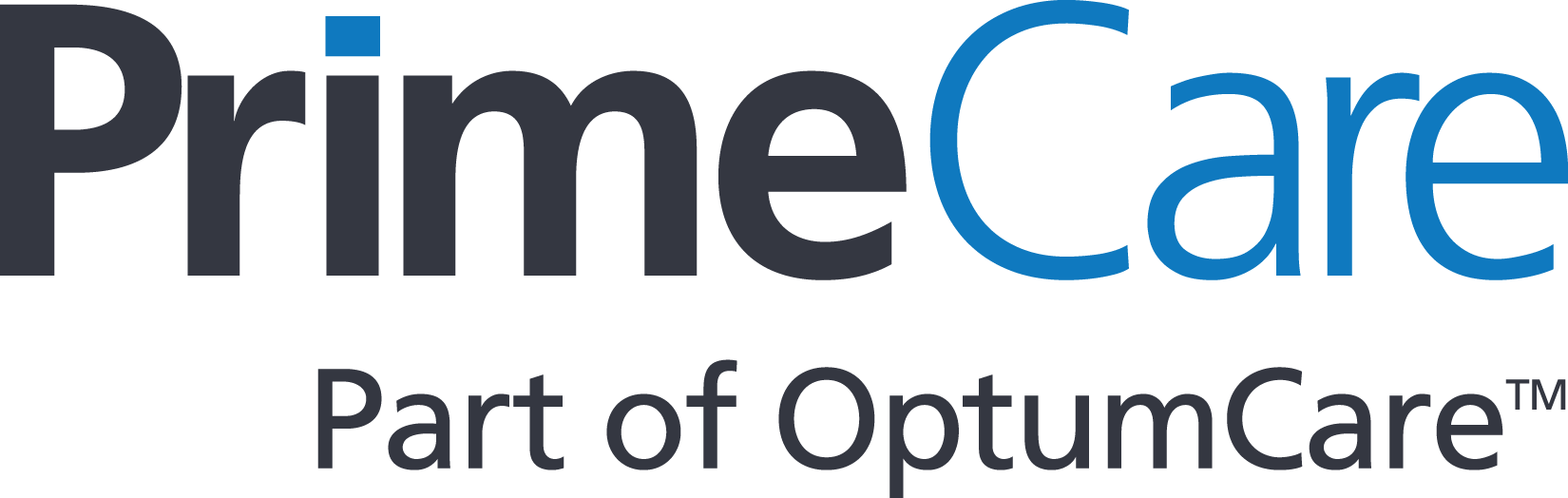 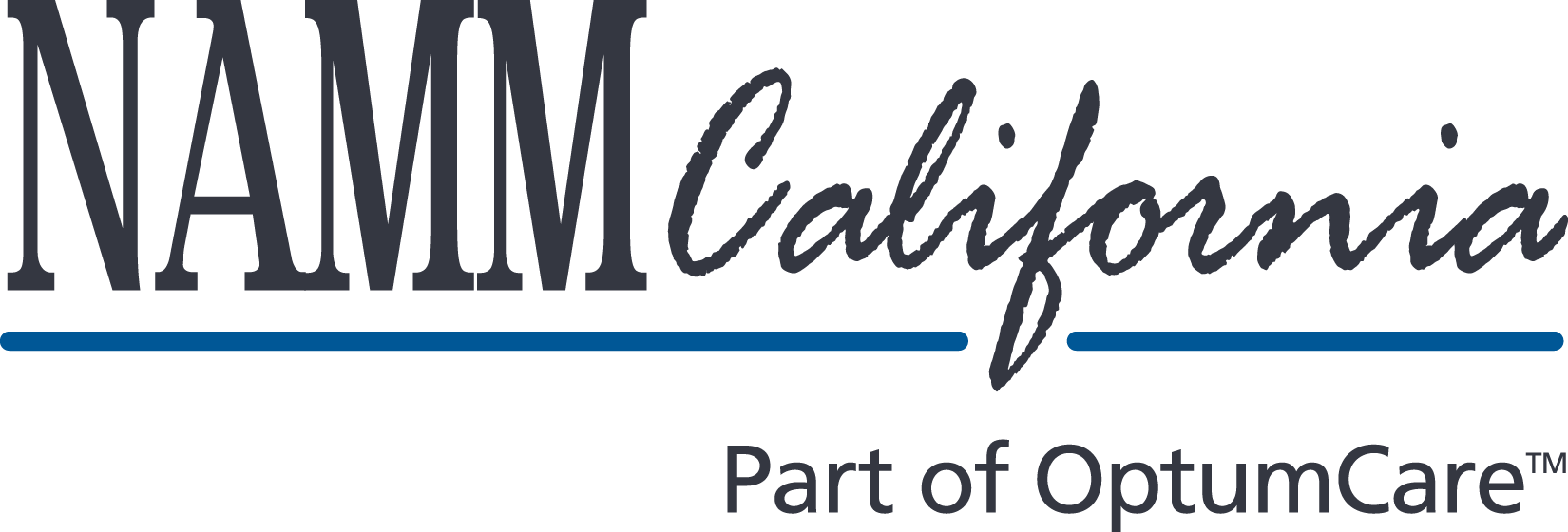 [Speaker Notes: Need Monarch and SMA]
Portfolio
ProHealth Physicians
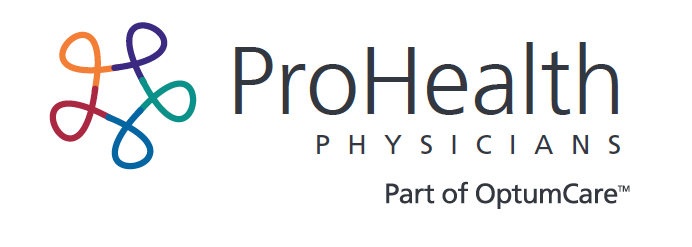 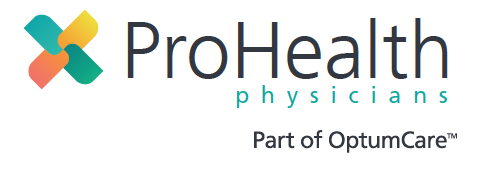 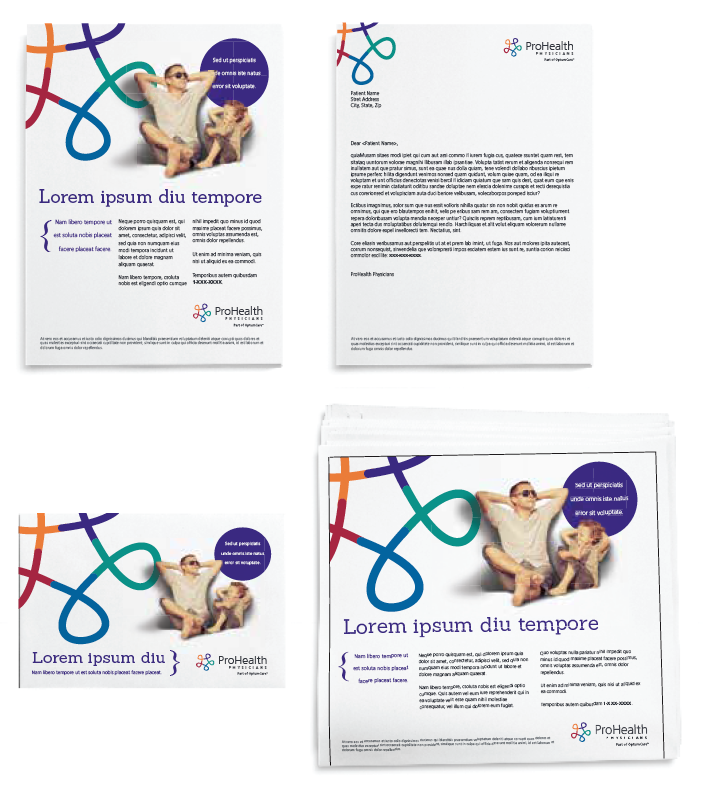 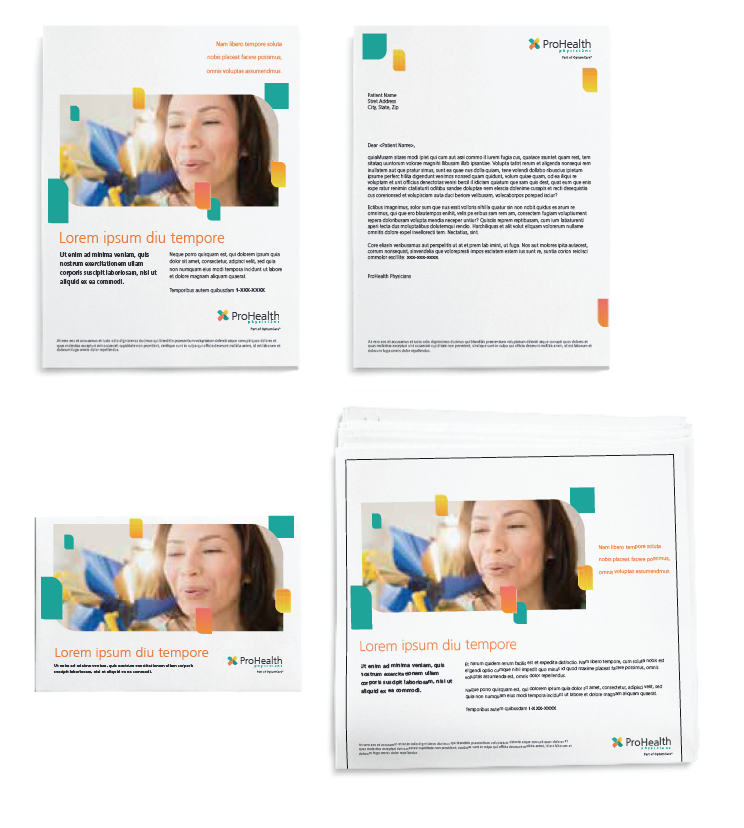 OptumCare – You Campaign
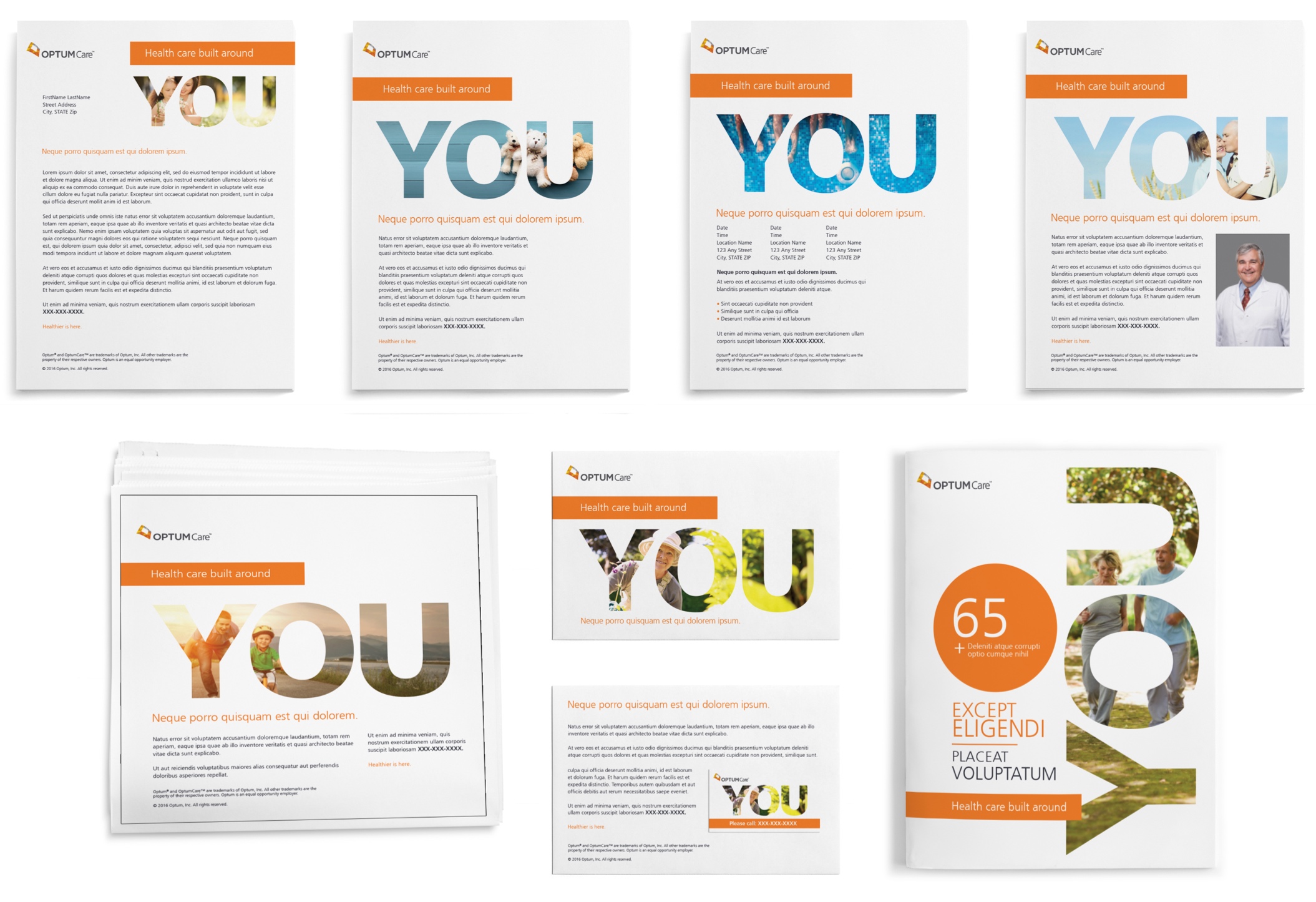 OptumCare – You Campaign
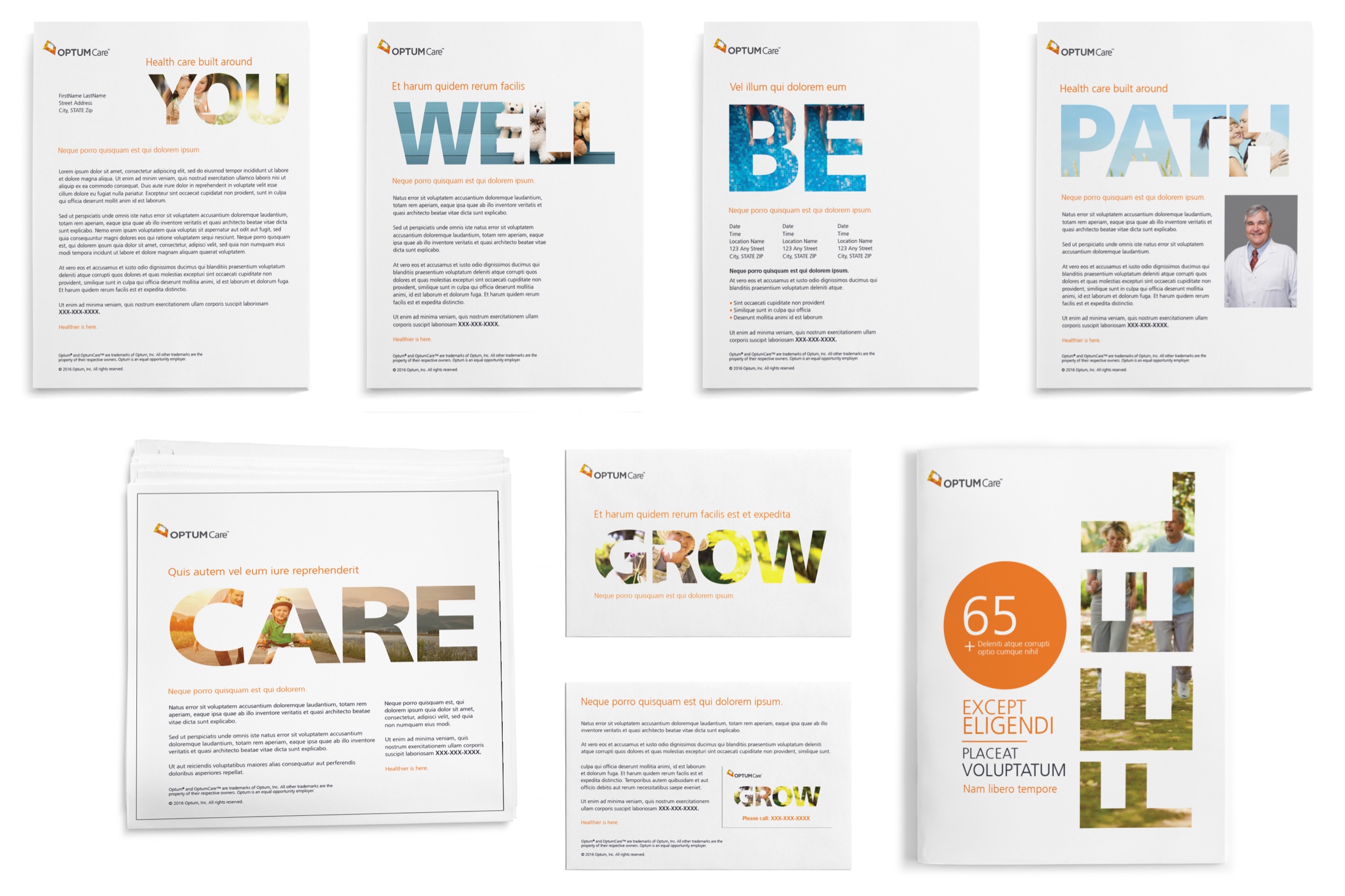 OptumCare – You Campaign
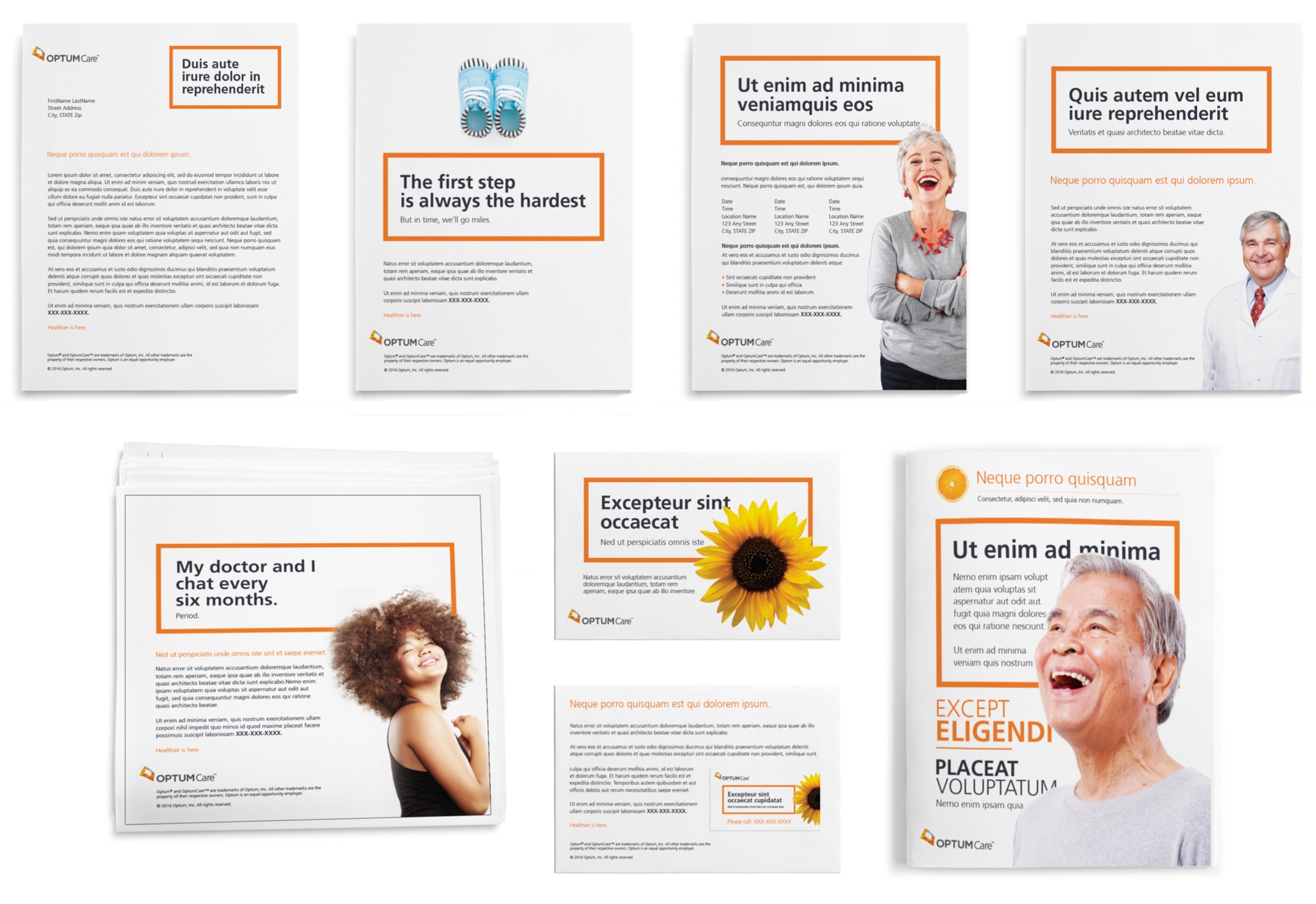 OptumCare – You Campaign
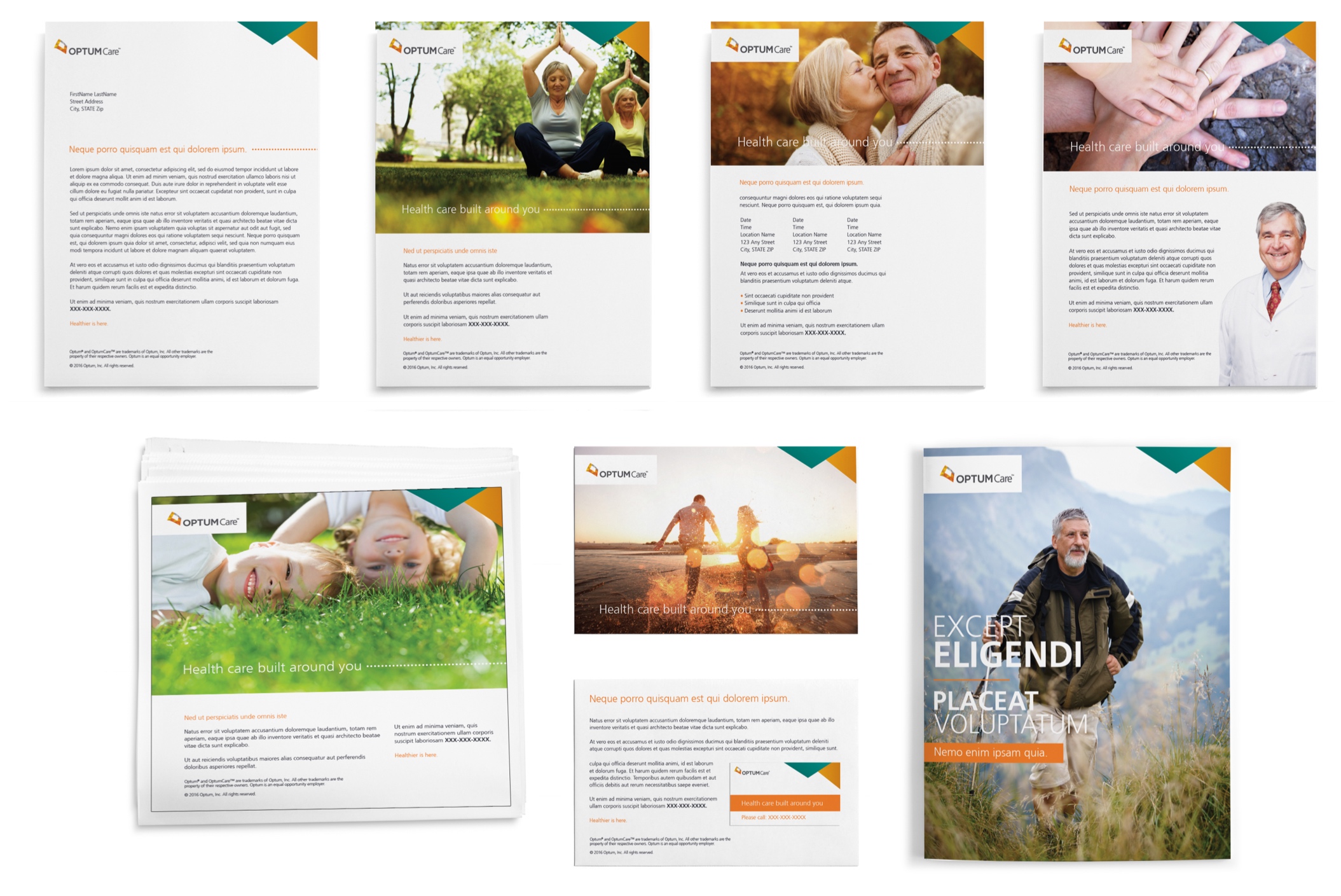 ConcertoHealth – Direct Mail / Event Support
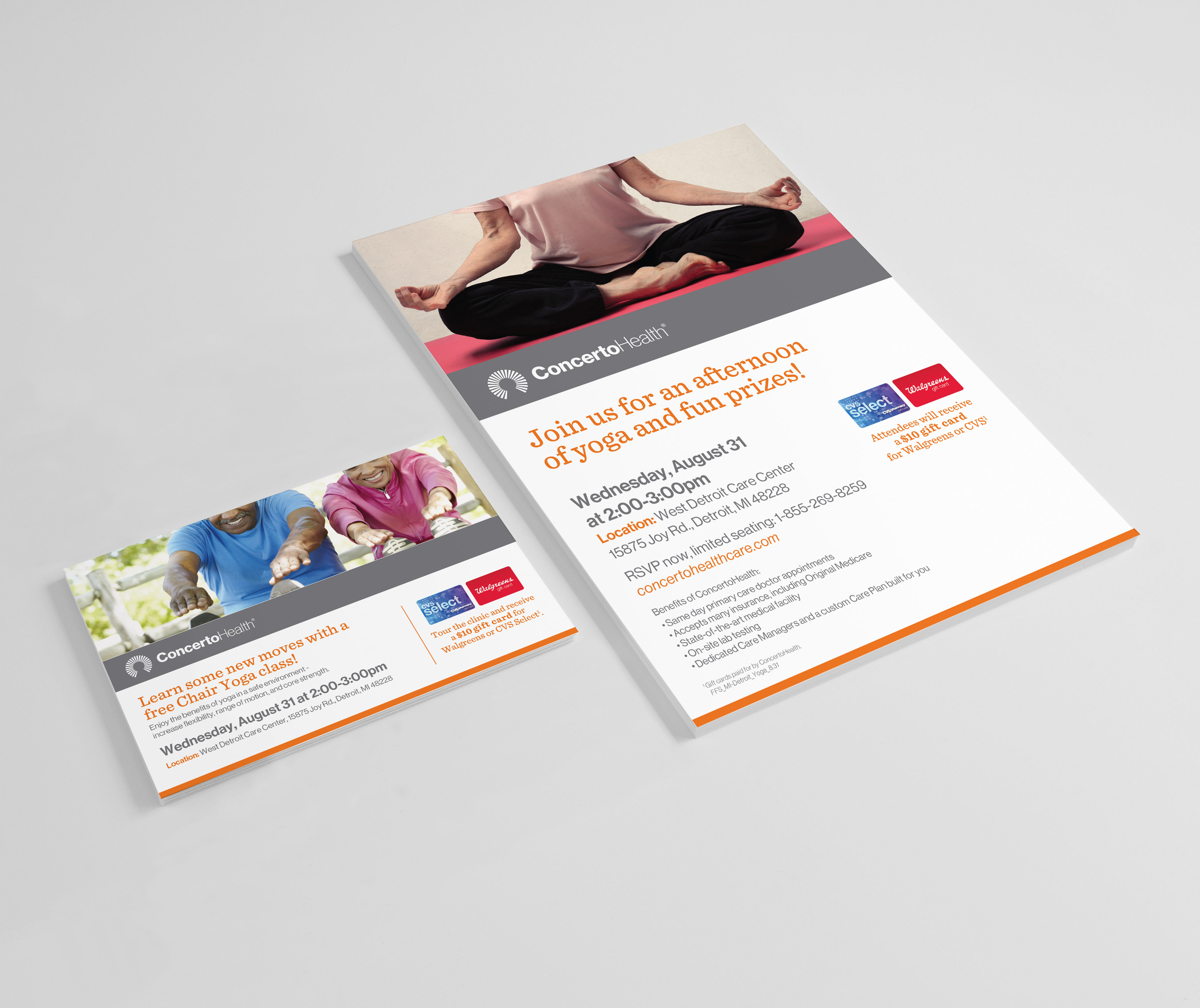 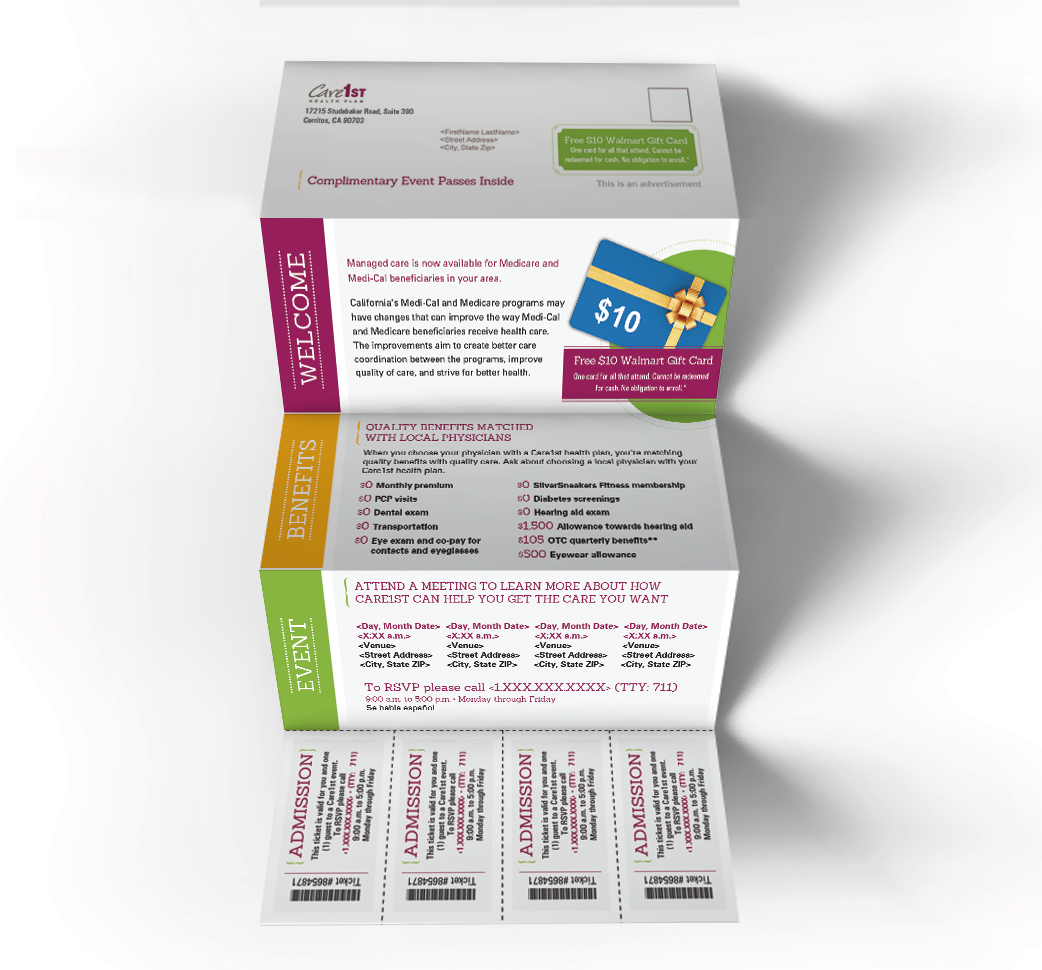 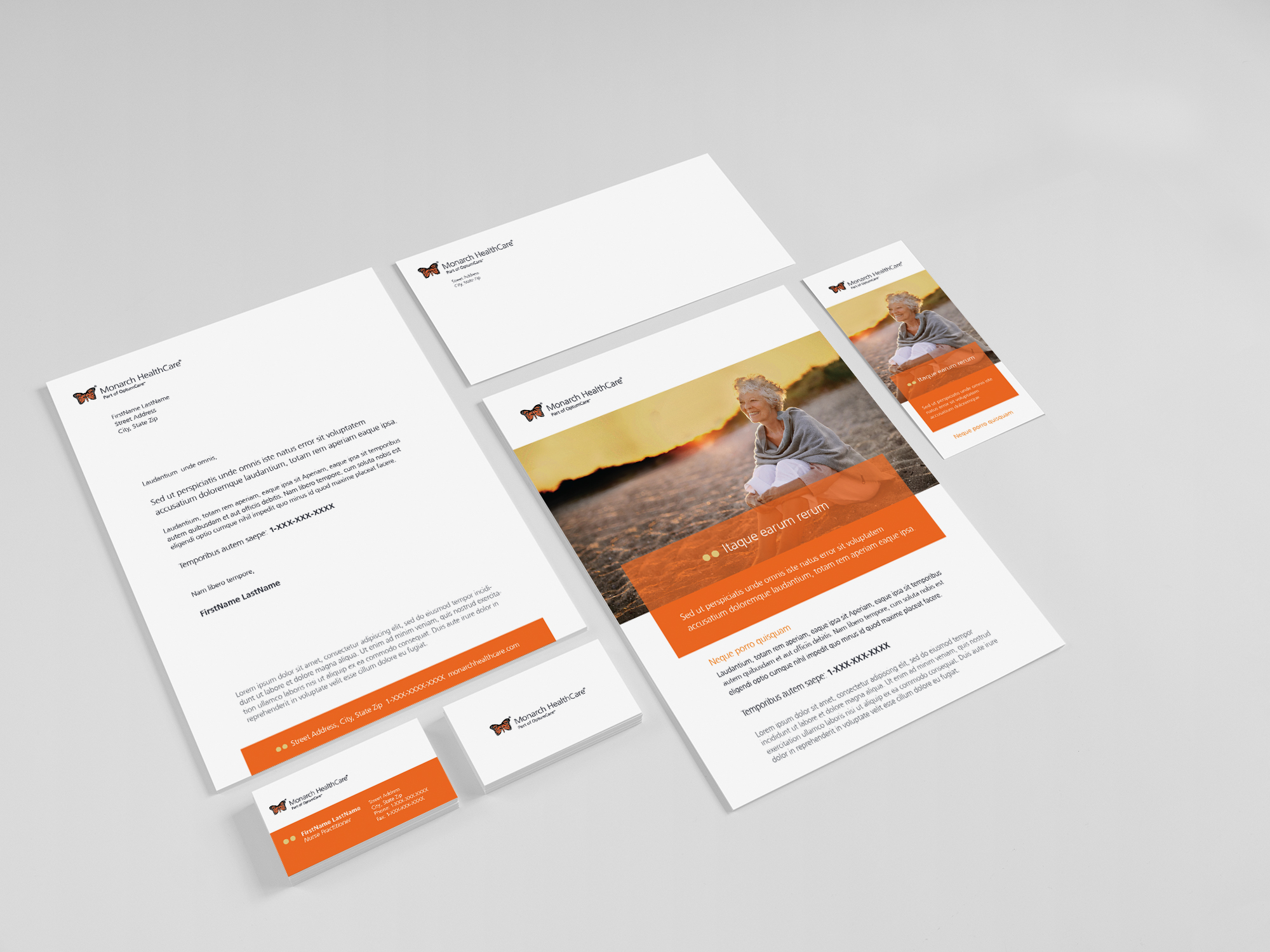 Refreshed options
[Speaker Notes: More personal]
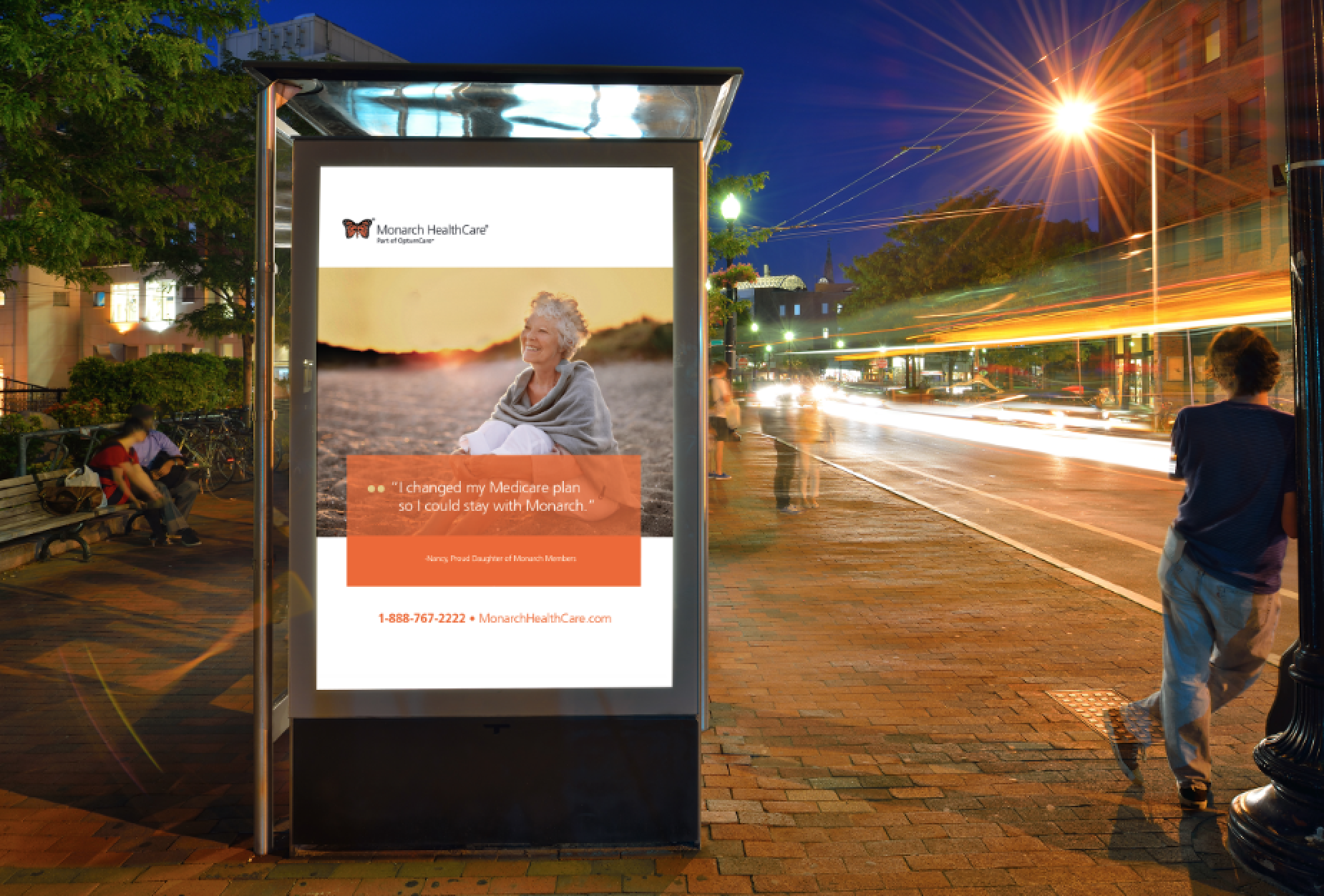 Refreshed options
[Speaker Notes: Pull words from their website for their descriptions – tie into their existing brand and how we landed on look and feel. 

Modern and choice]
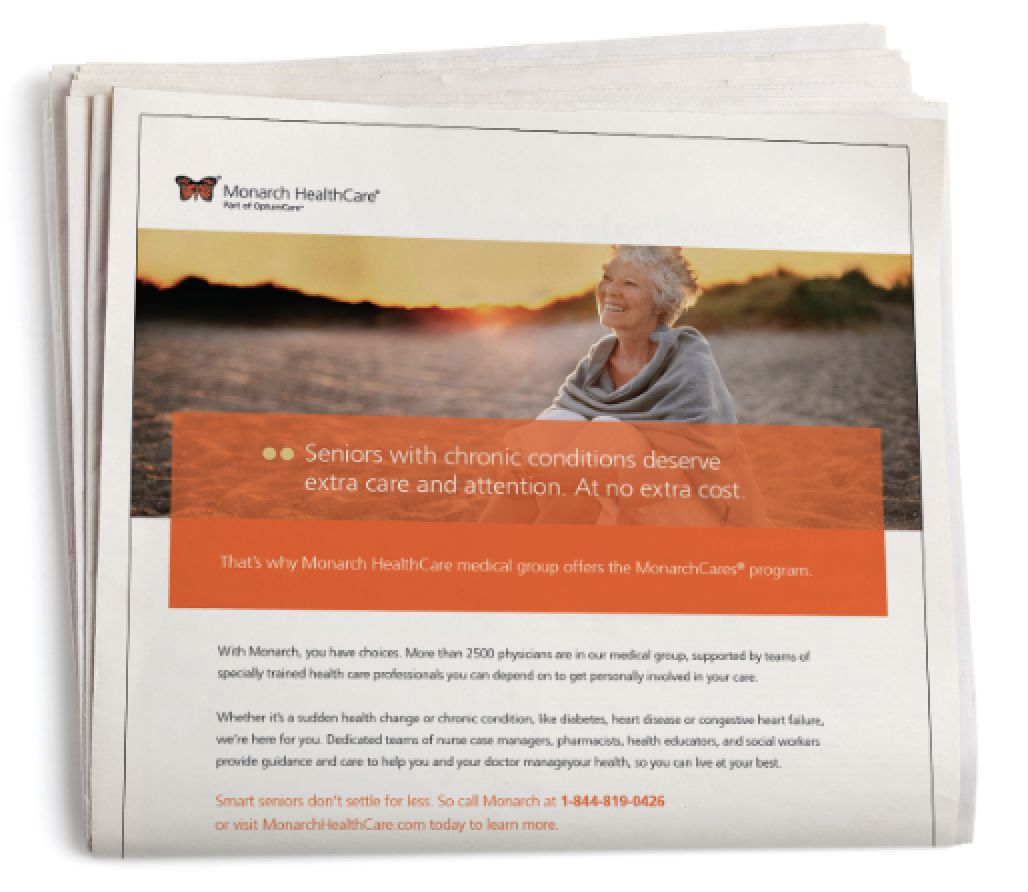 [Speaker Notes: Pull words from their website for their descriptions – tie into their existing brand and how we landed on look and feel. 

Modern and choice]
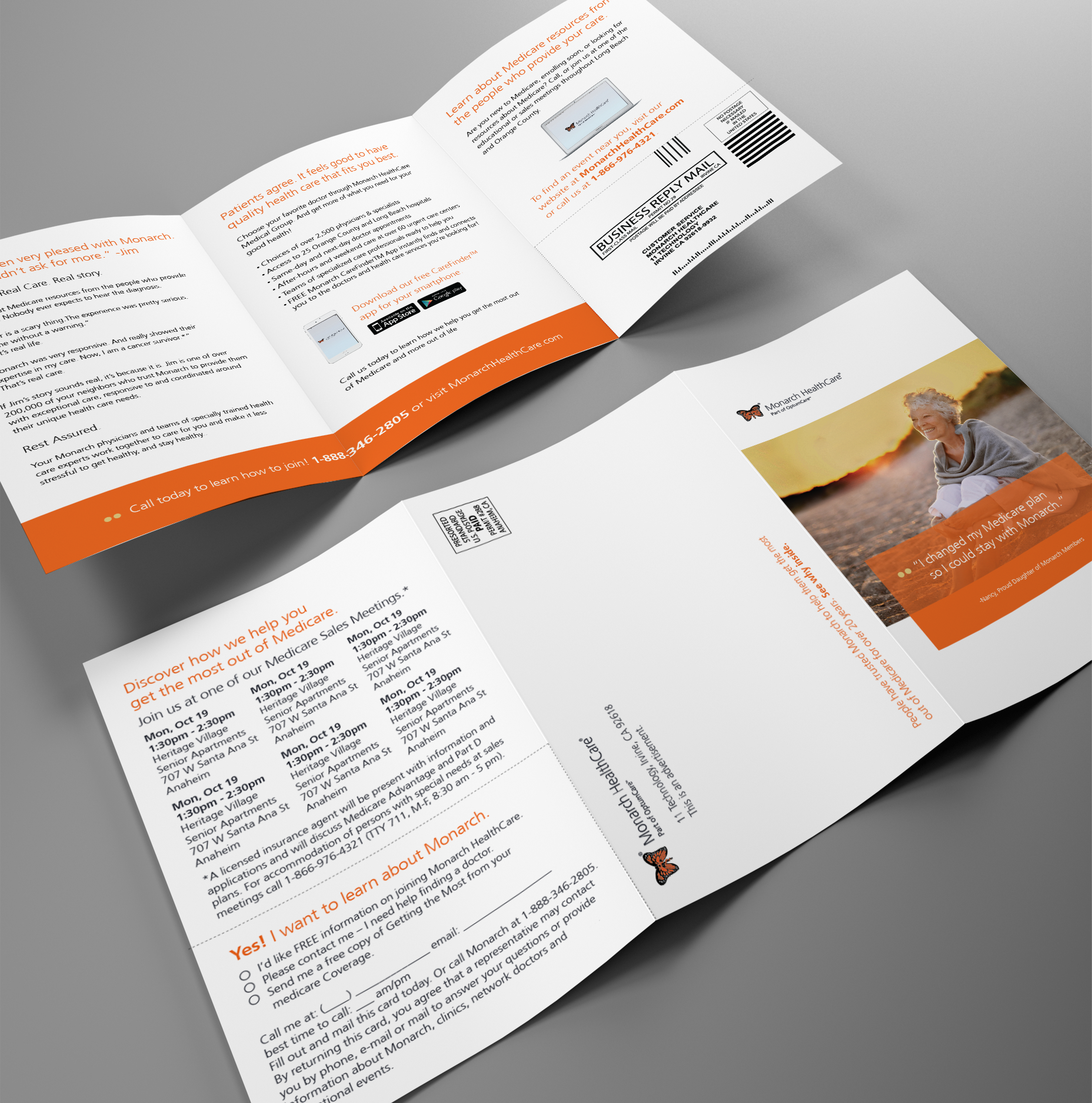 [Speaker Notes: Pull words from their website for their descriptions – tie into their existing brand and how we landed on look and feel. 

Modern and choice]
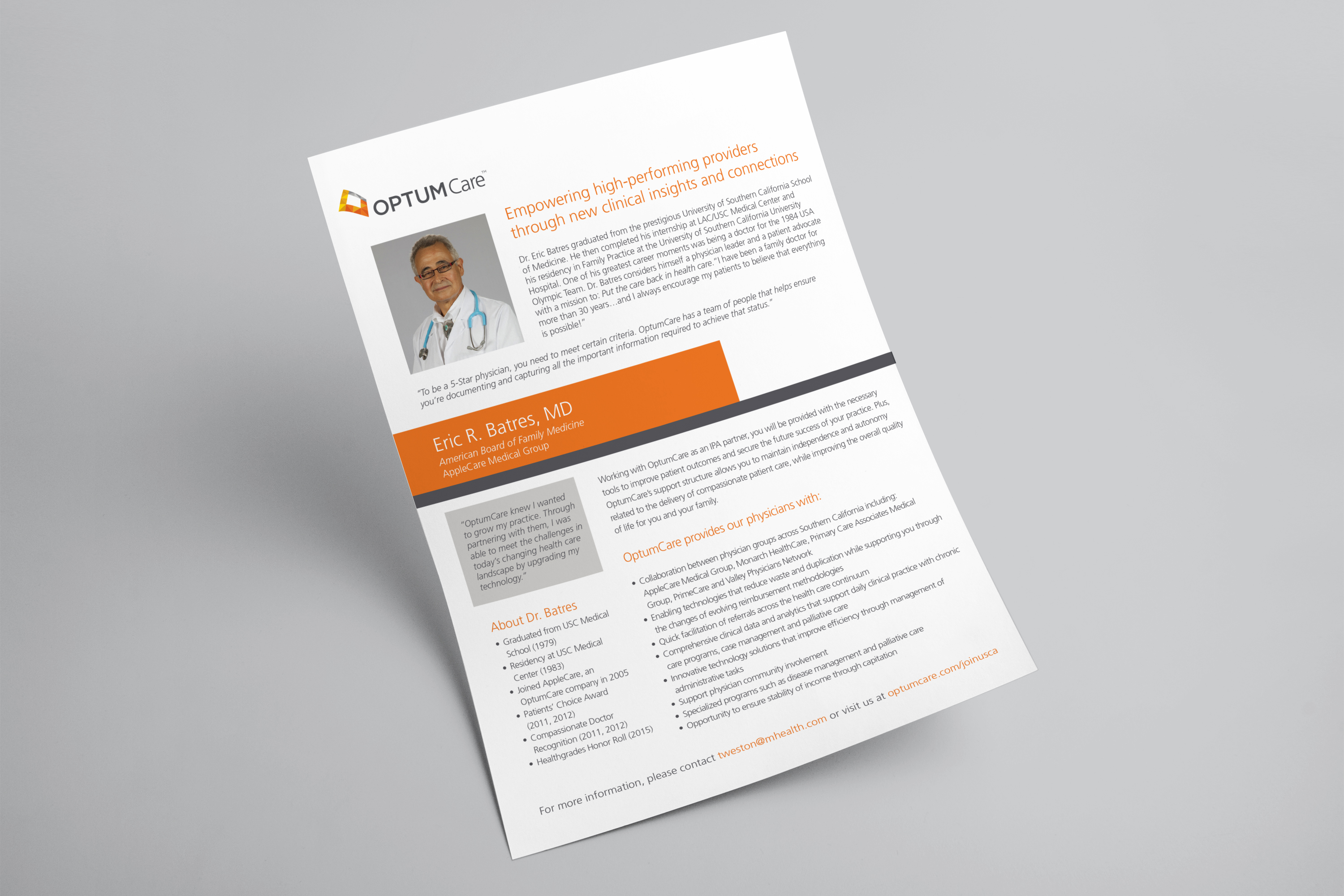 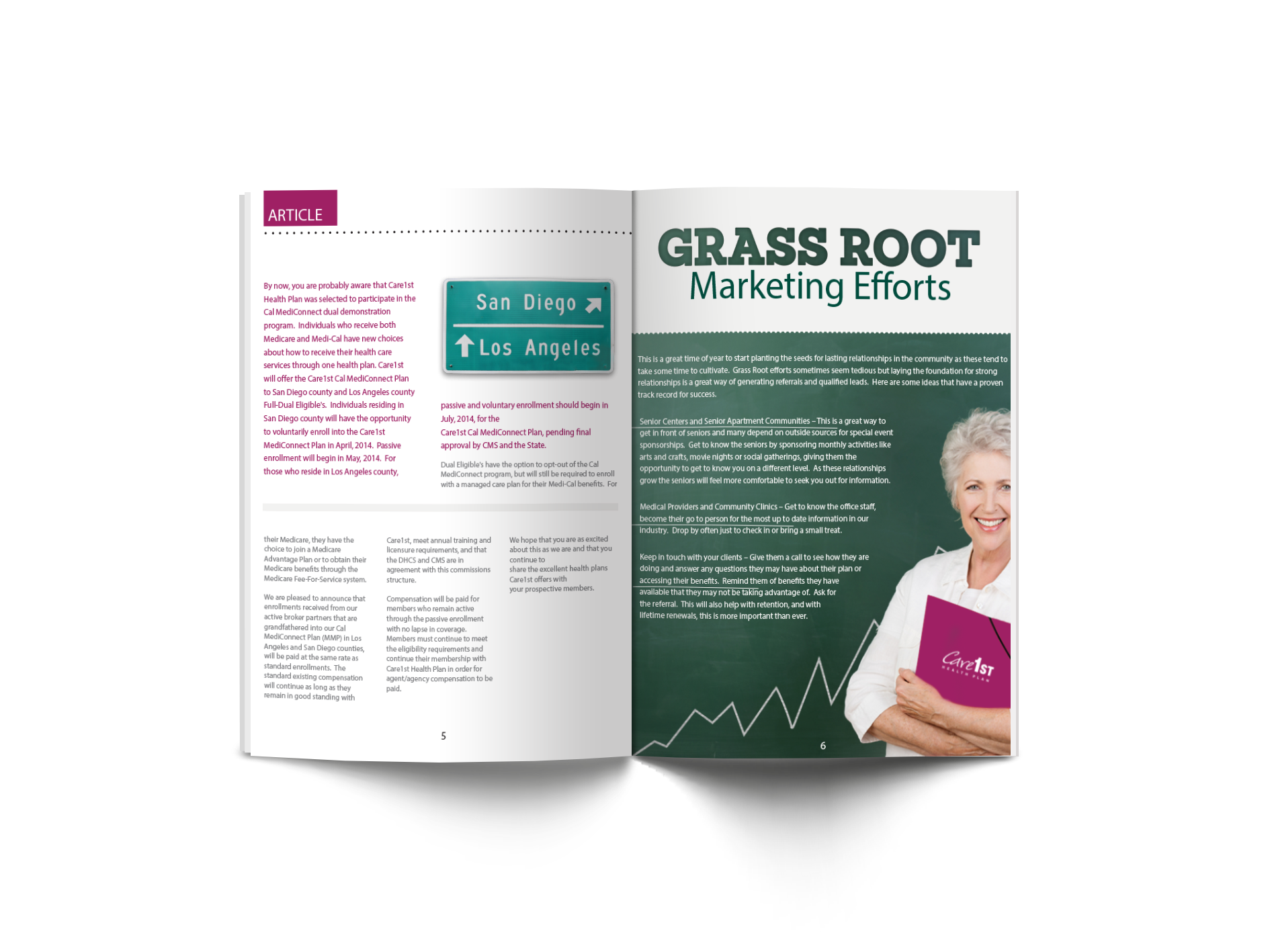 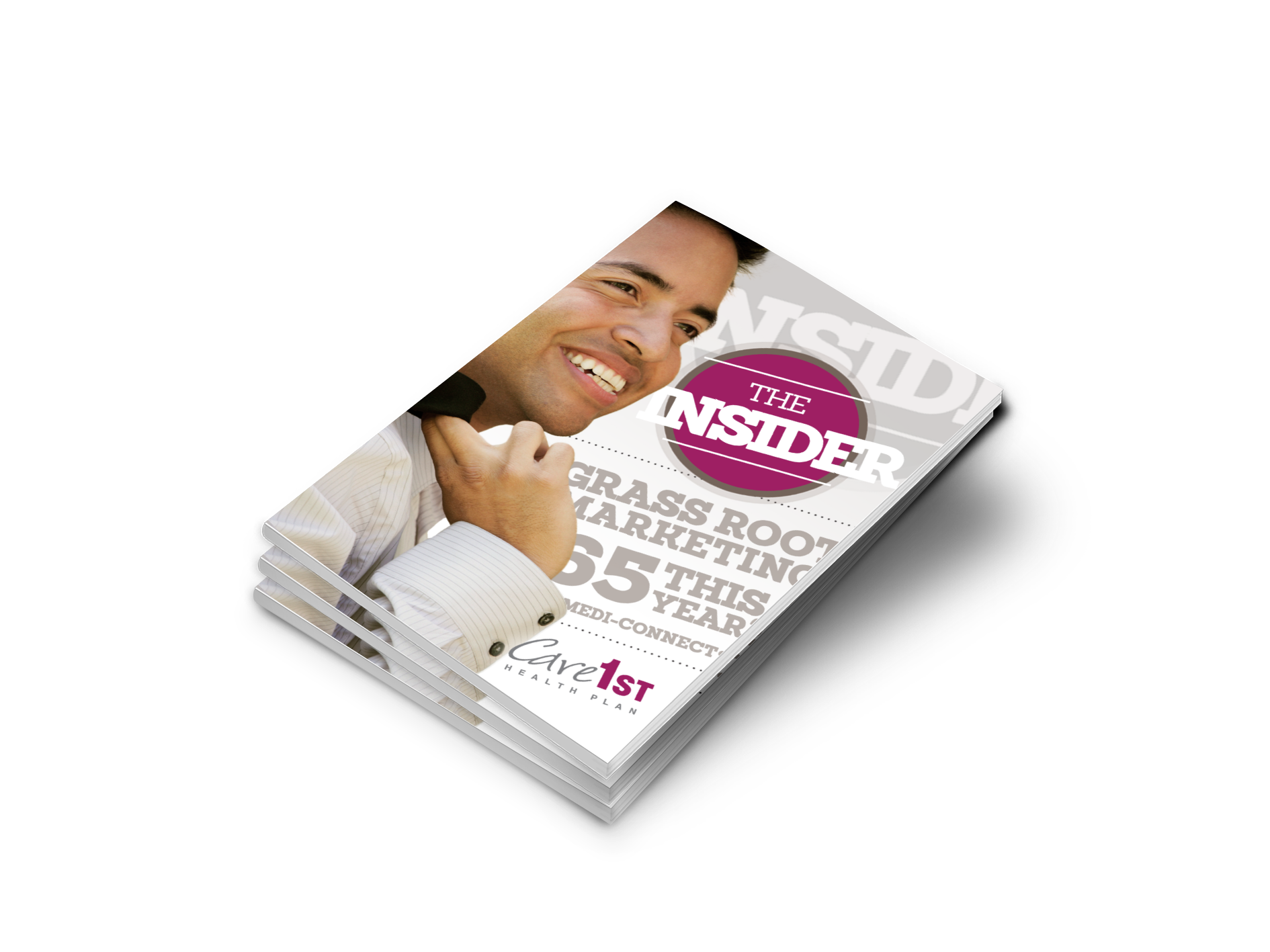 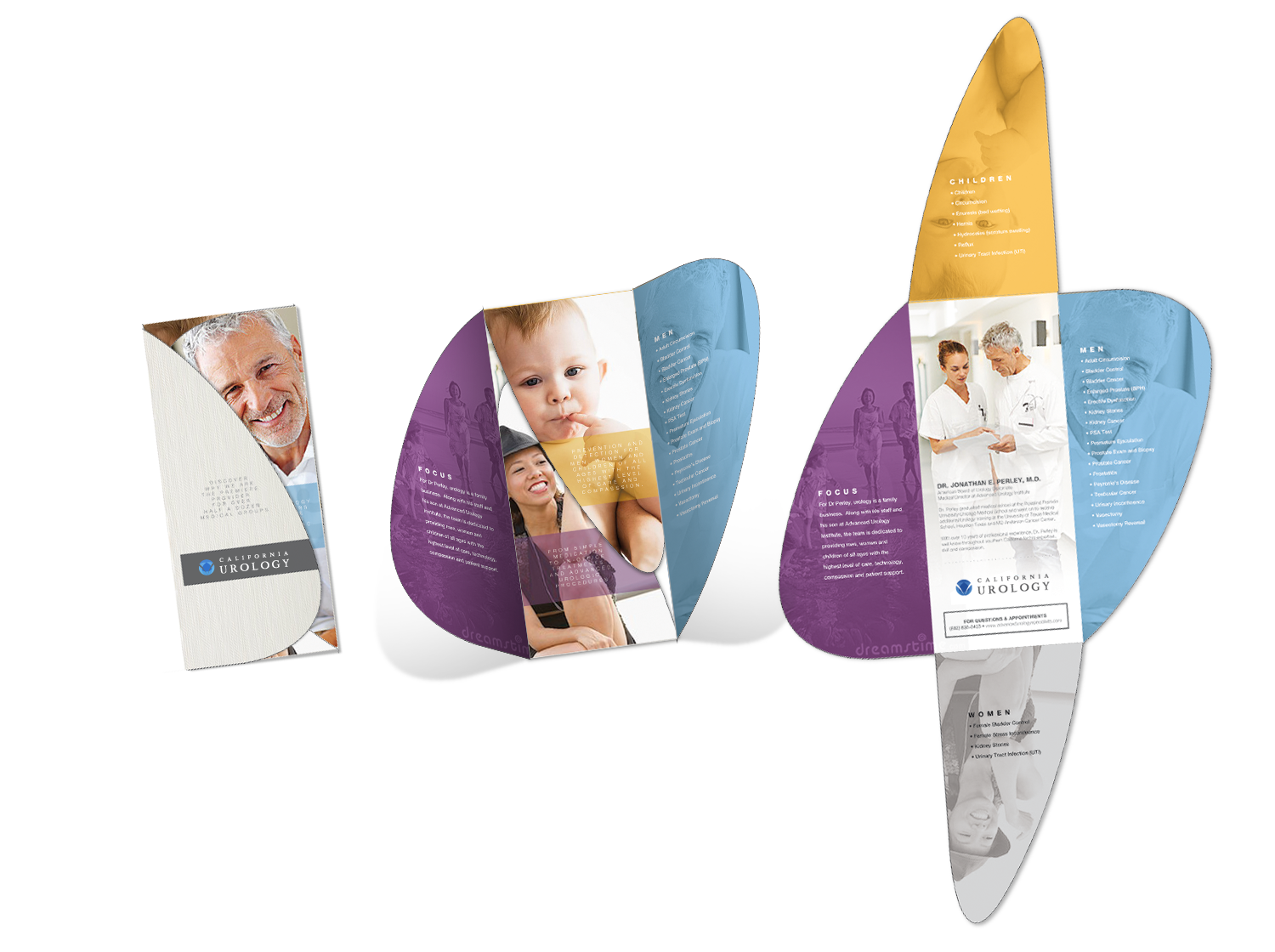 Outex www.outex.com
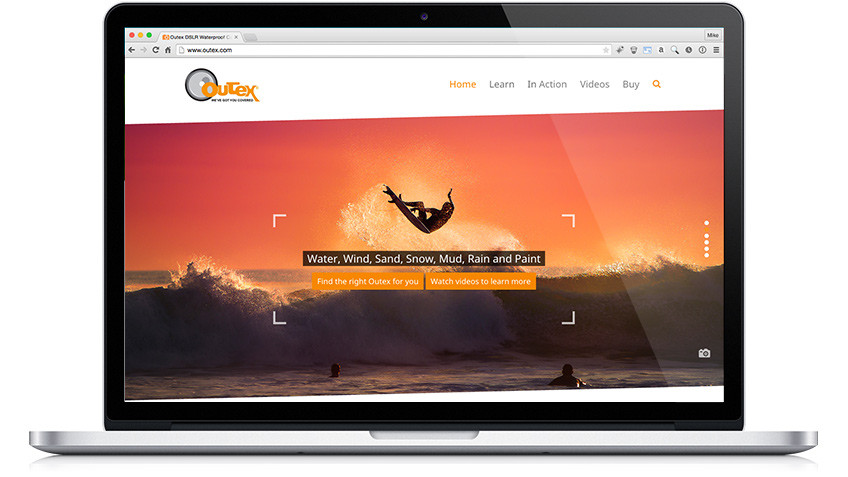 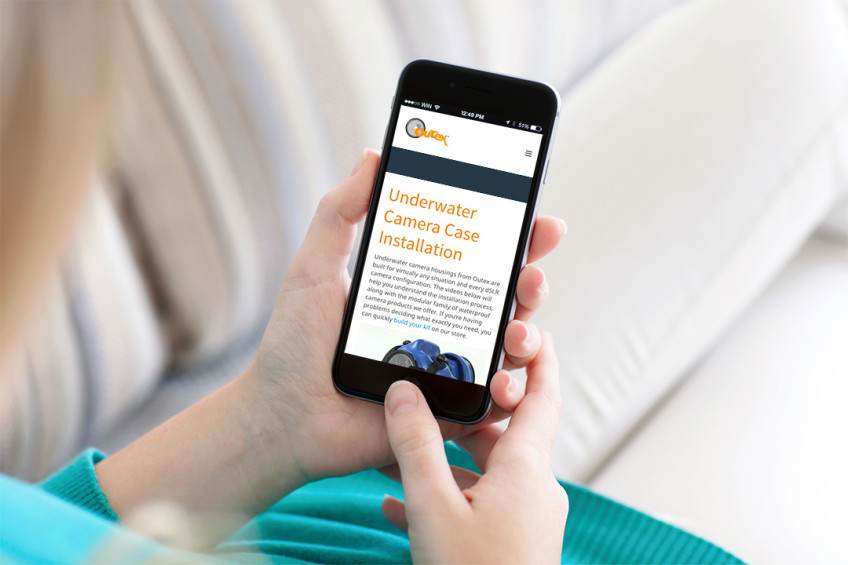 Parallax homepage
Instagram and other social integration tools
Shopify e-commerce integration http://store.outex.com/
Zing Solar http://www.zingsolar.com/
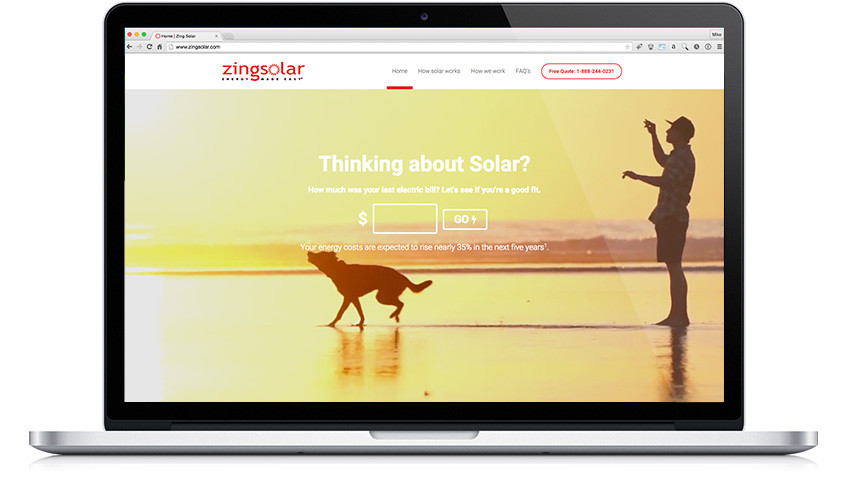 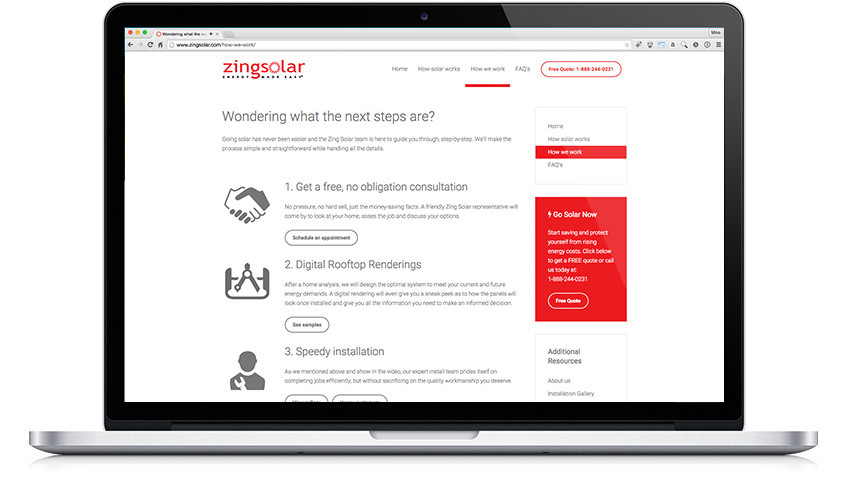 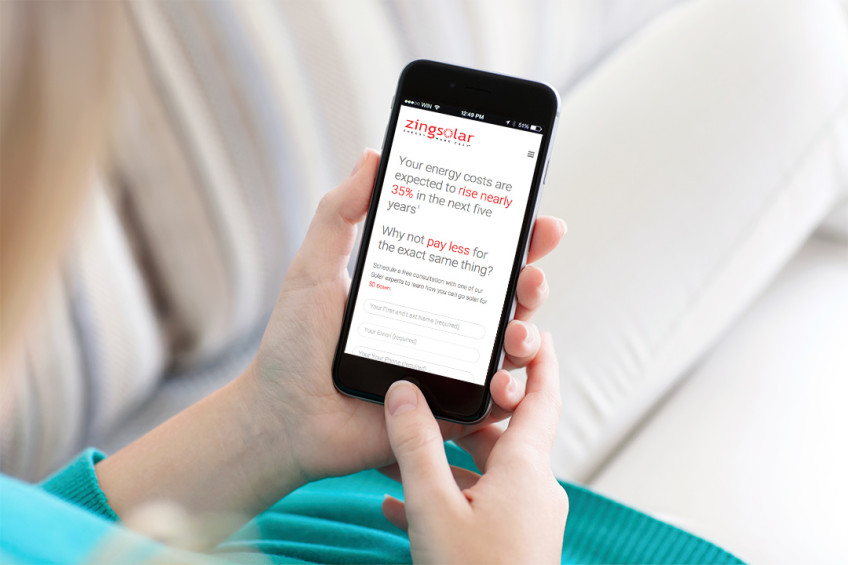 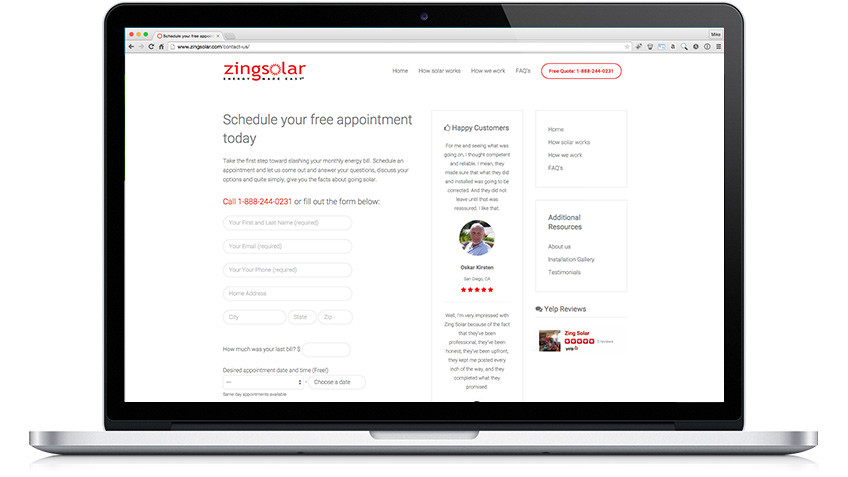 Full screen video homepage with lead capture “enter your last bill”.
Interactive rooftop look-up, sends lead to call center. 
Interactive cost saving calculator
Optum Medical Network www.optummedicalnetwork.com
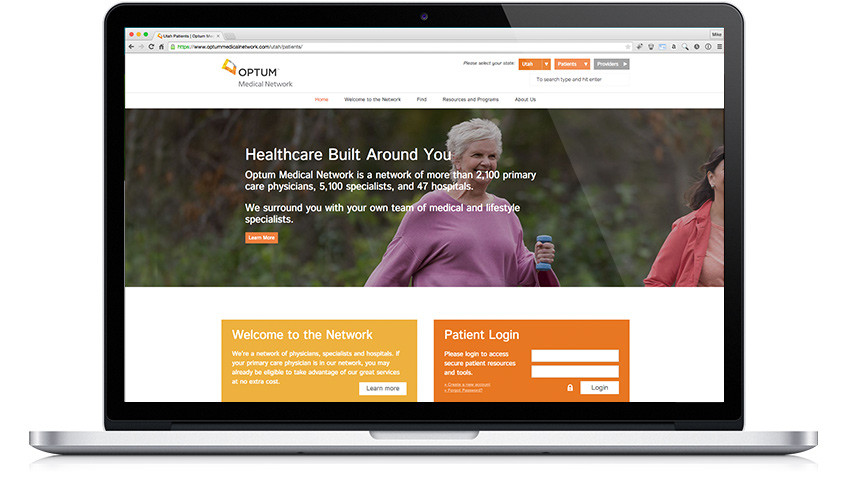 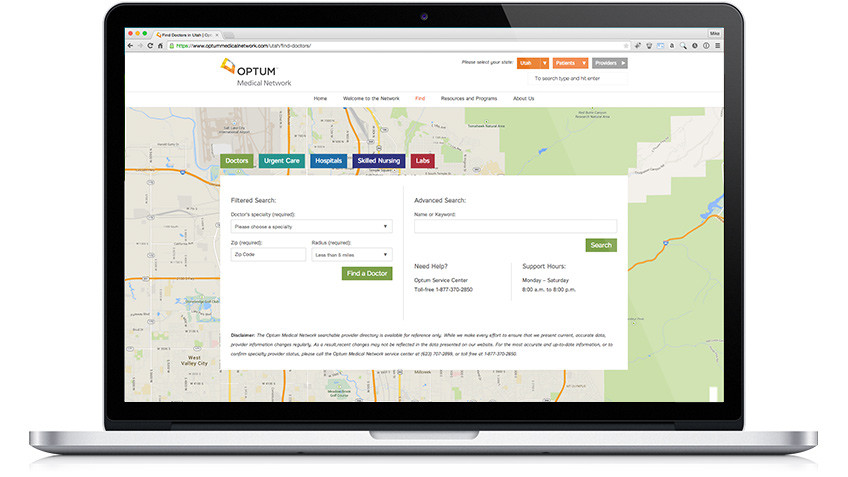 Provider look-up tool.
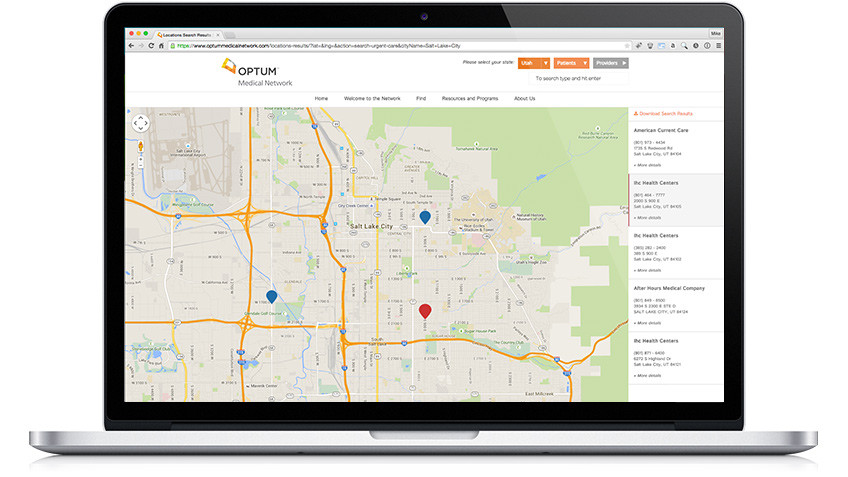 Interactive Homepage with Multi-state selection. 
Physician and Patient portal.
Interactive Google map interface.
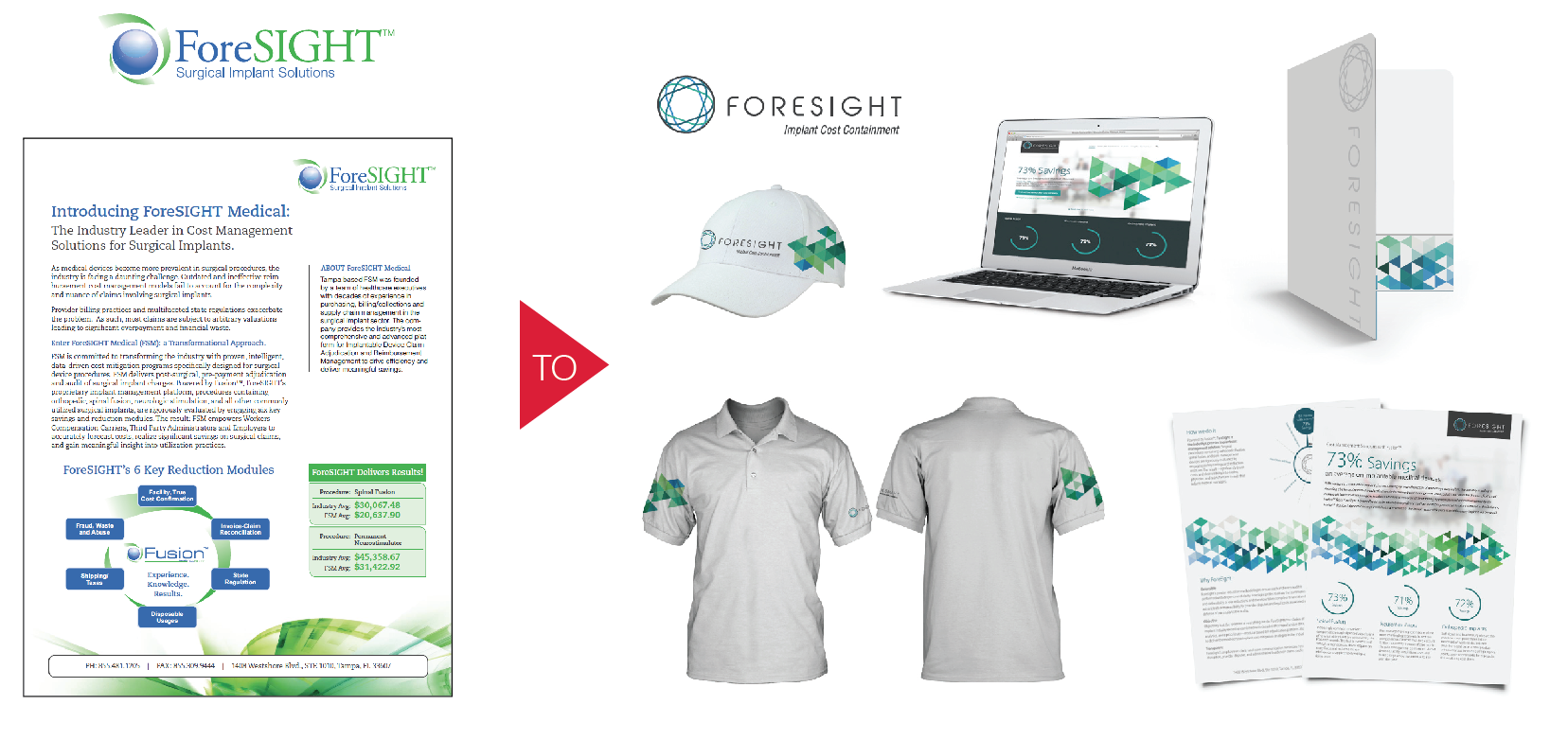 [Speaker Notes: Challenge

ForeSight, a cost containment company within the workers’ compensation industry, whose flagship offering FusionTM was in its infancy of
marketing materials, strategy and collateral development. Warm and cold proposals, which often require two or three in-person meetings, were
losing potential traction without cohesive and simple leave-behind materials. Prospects couldn’t recall the exact service offerings and benefits of
working with ForeSight due to the complex nature of their bill review process – which aggressively lowers the cost of surgical implants on workers’
compensation bills.


Solution

In our initial conversations, The Creative Department was able to evaluate the current brand landscape including web and print. Through this
review exercise, we determined that in addition to the branding improvements requested by ForeSight, the current marketing materials contained
large and complex presentations of the service benefits. While undertaking the brand overhaul, we’ve designed new flow-graphics to help illustrate
complex processes and stimulate faster process recall to constituents. Additionally, we’ve also improved messaging and headlines to condense a
full page of content into a simple statement of the value proposition; an average of 73% savings.


Outcome

Re-launching this fall, the new ForeSight brand will continue to build its platform of reputable industry principles, board leaders, and investors with
a focused marketing strategy driving their growth. Deployment will consist of a new web site, sales collateral, flow-charts, trade show booths, and
other marketing support tactics that specifically target their primary constituents.]
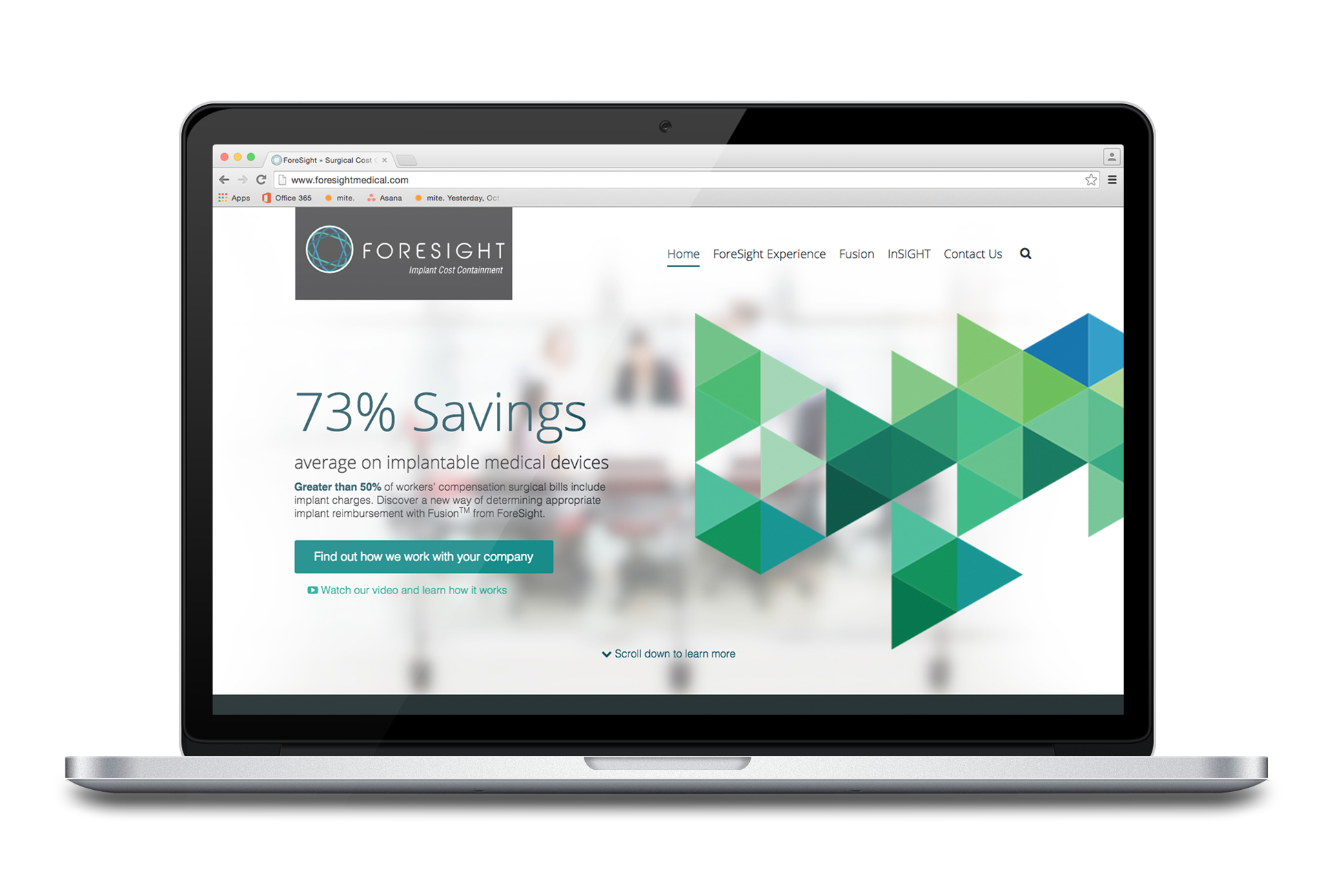 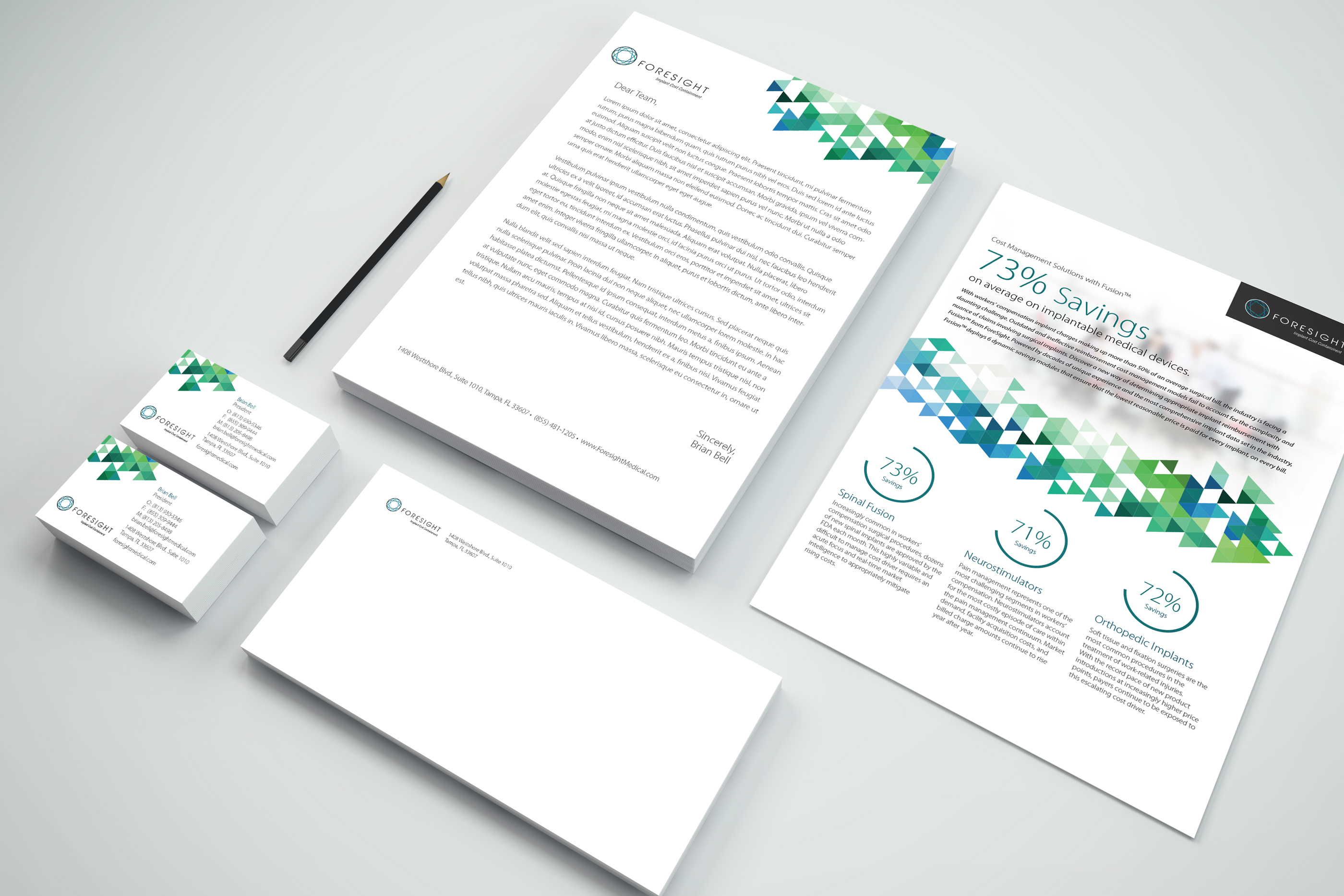 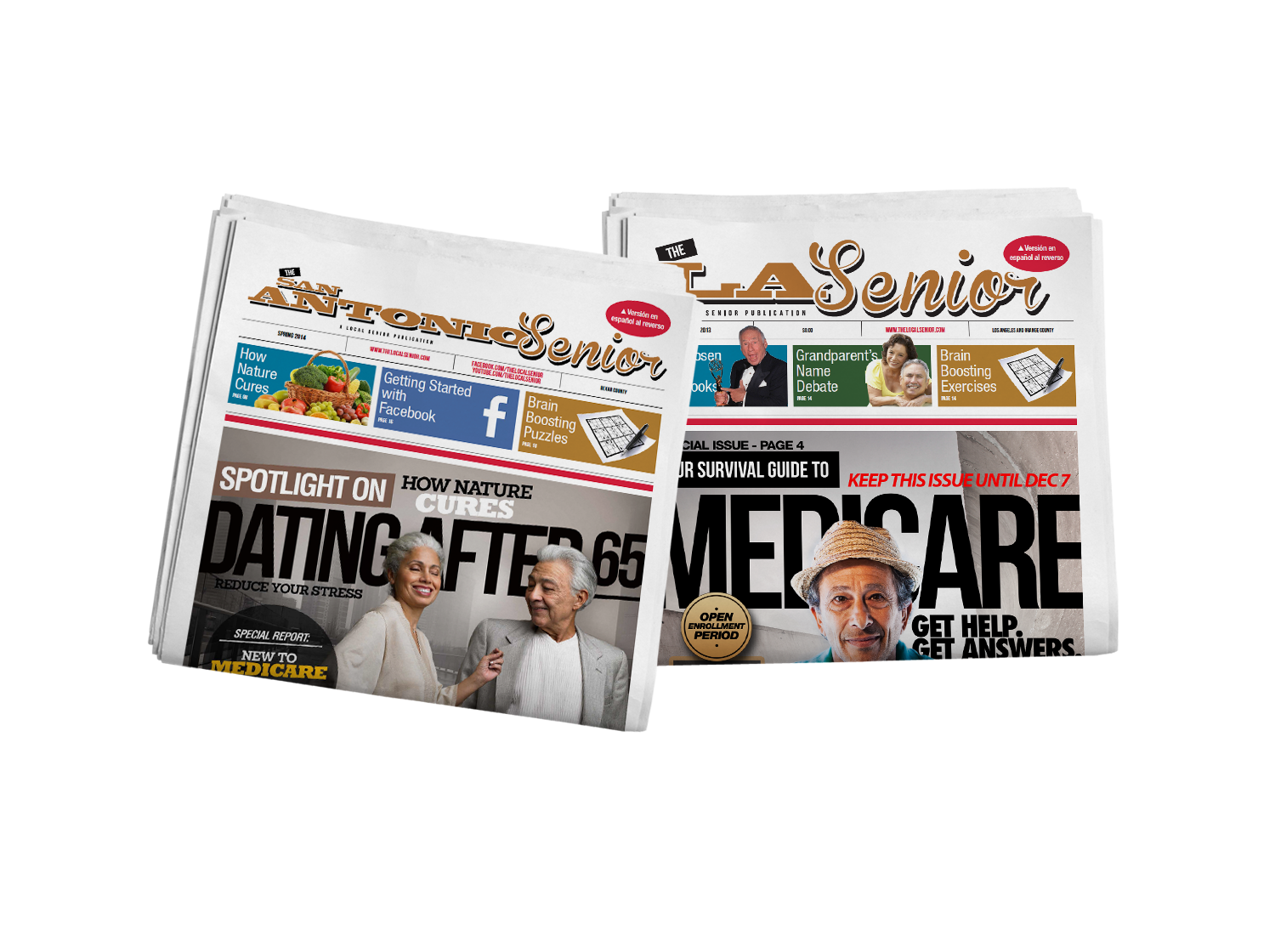 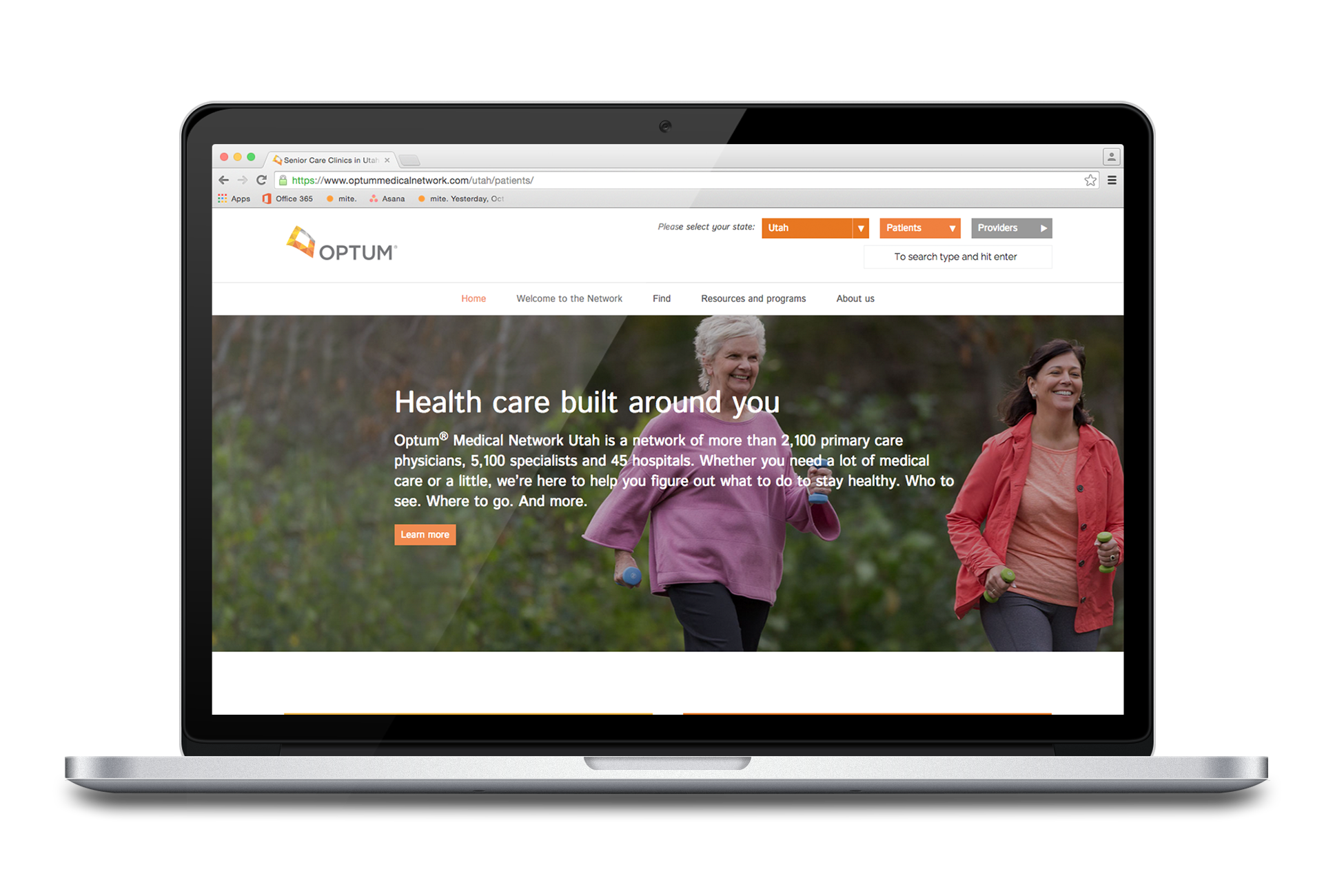 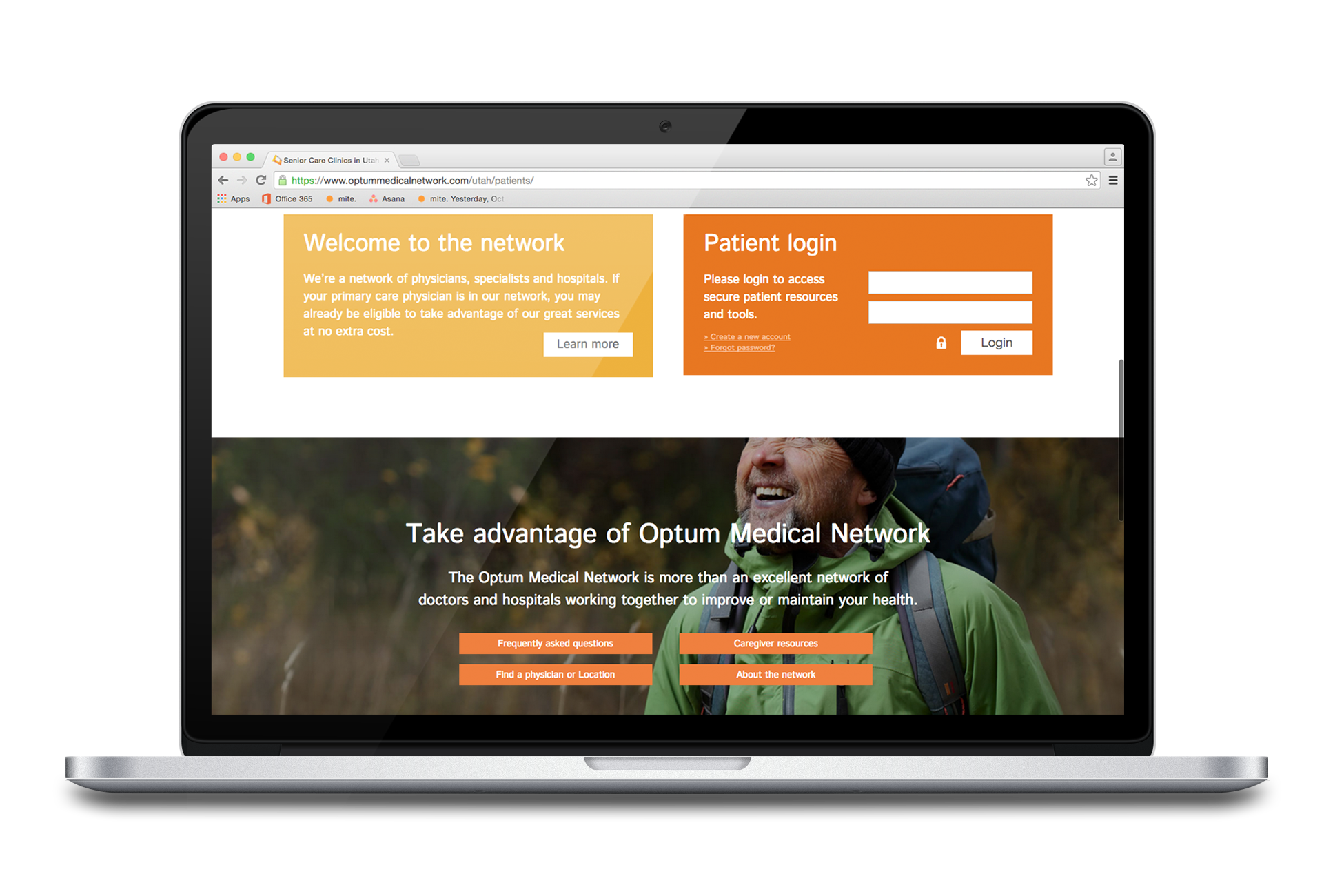 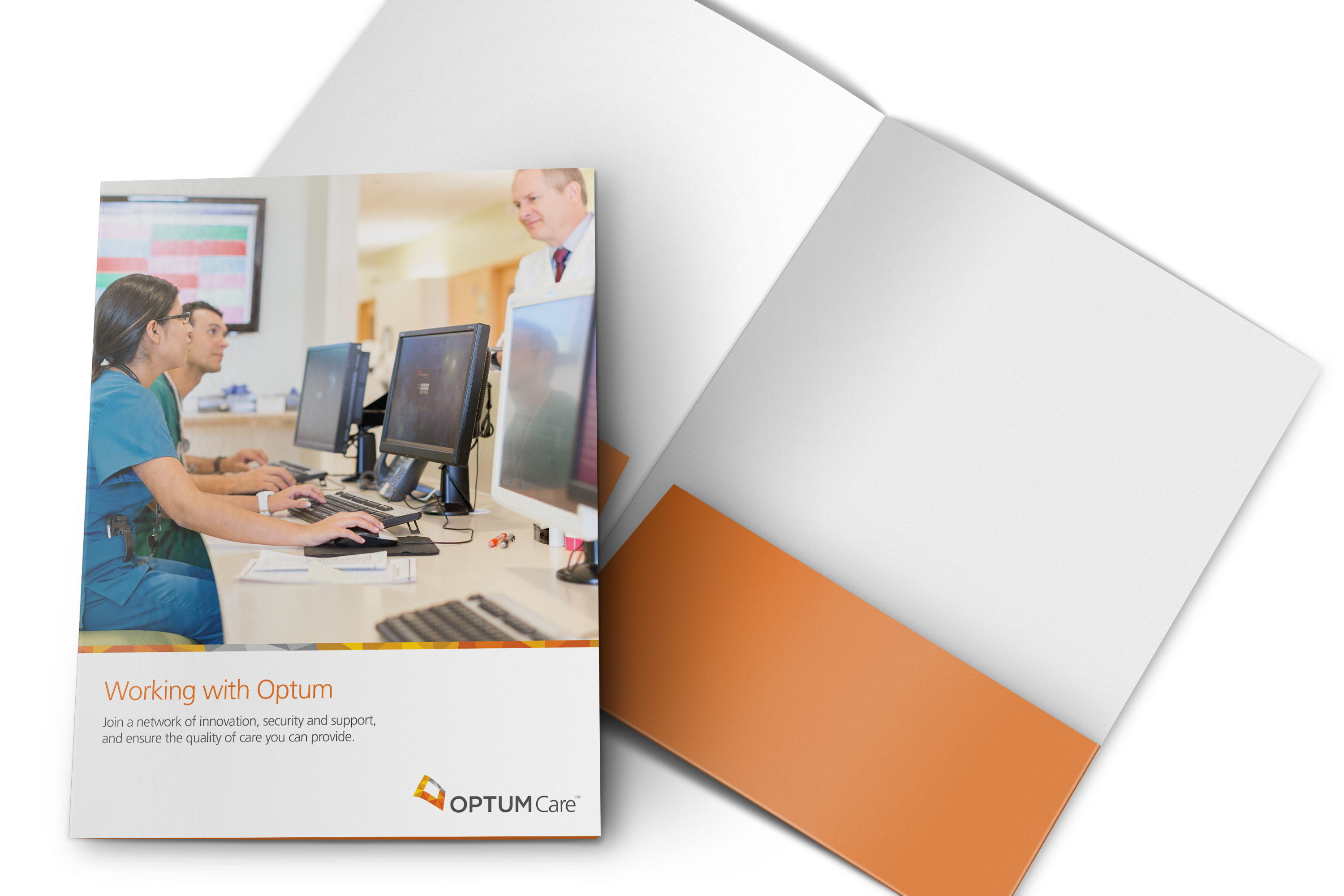 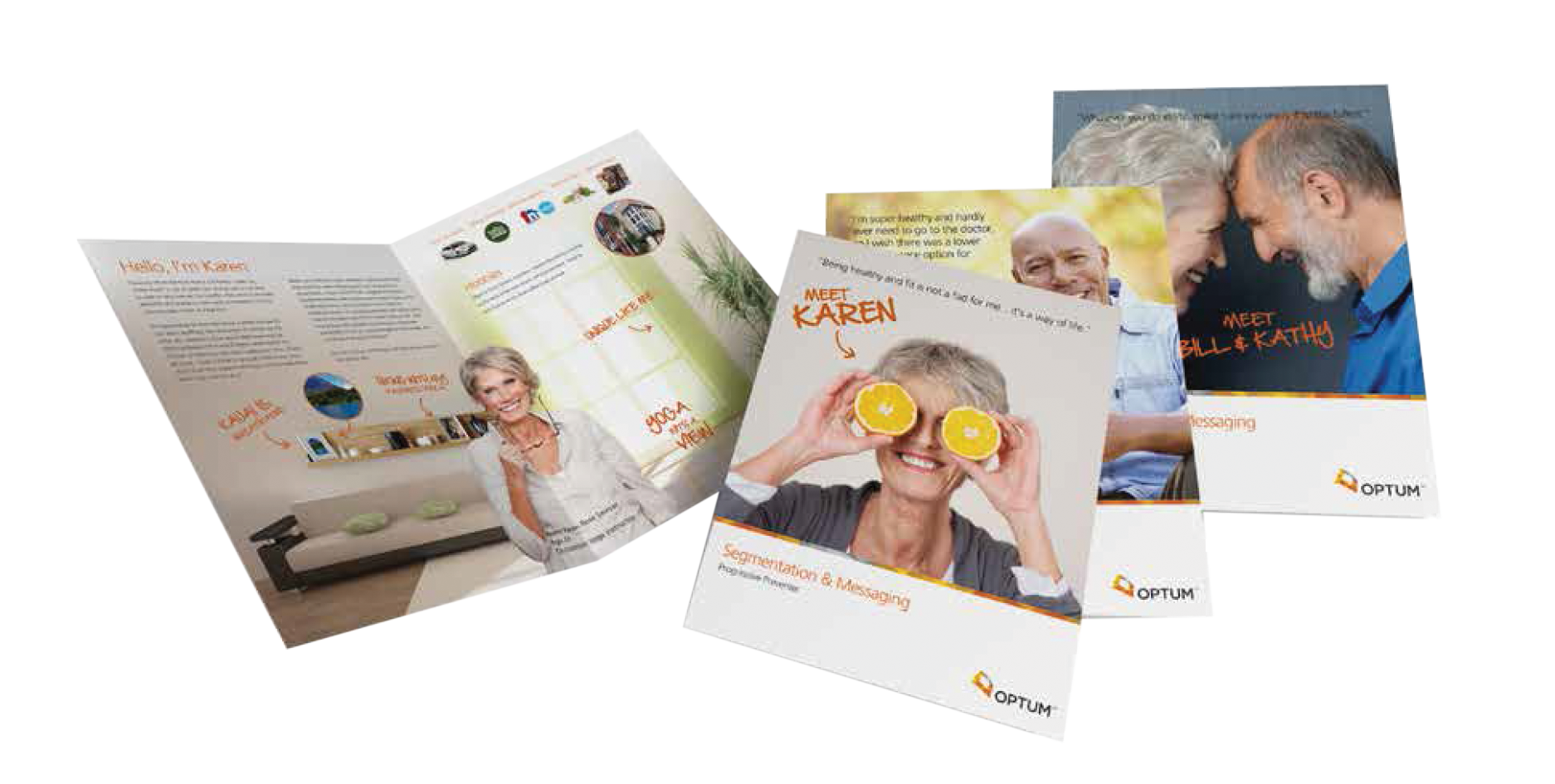